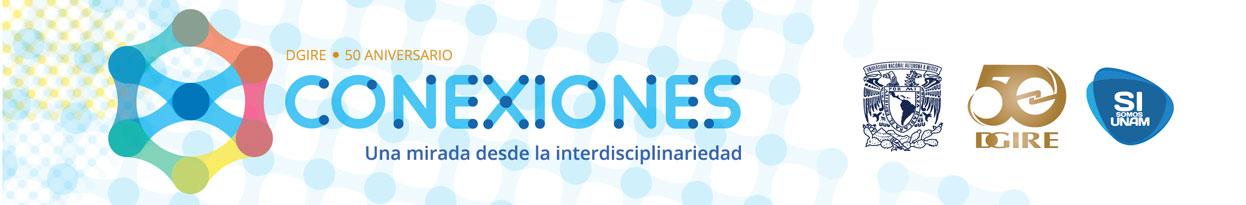 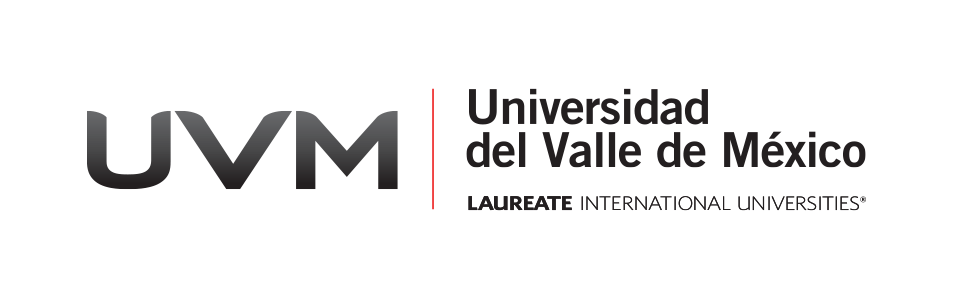 Campus Roma
PROYECTO:
“El consumo de drogas en el ámbito escolar en la última década”

Primera Reunión
EQUIPO 2
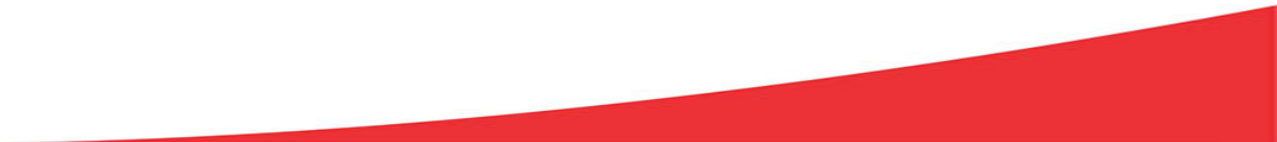 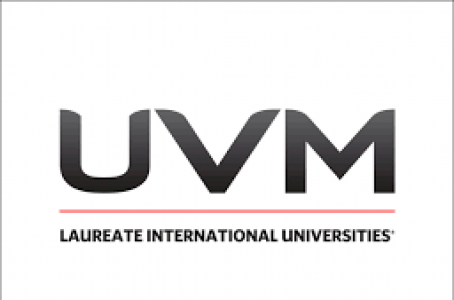 Ciclo Escolar 2017 -2018
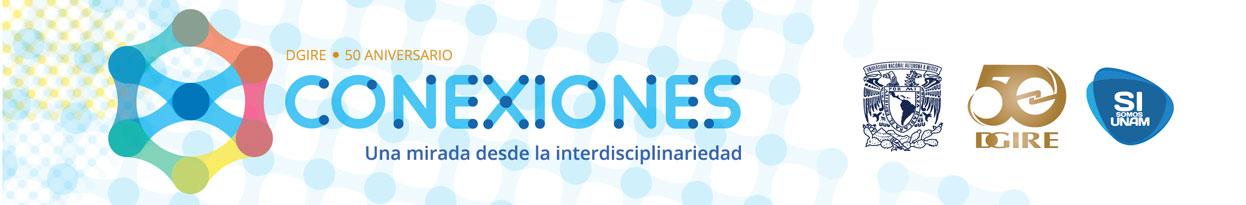 Integrantes Equipo 2:
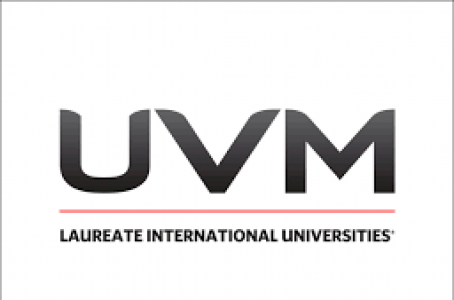 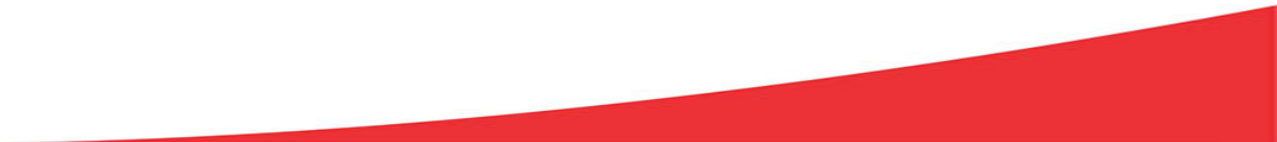 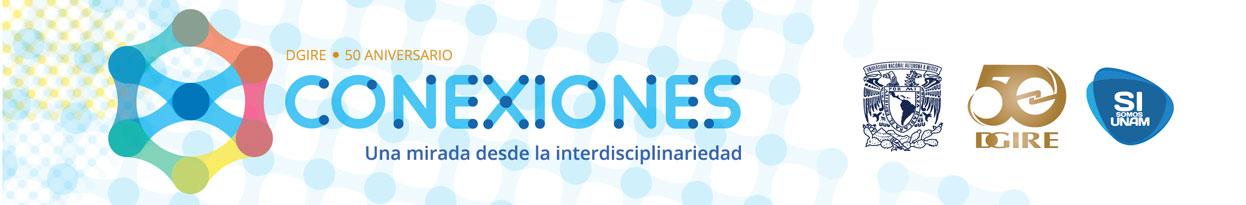 Proyecto a desarrollarse durante el ciclo escolar 2018 - 2019
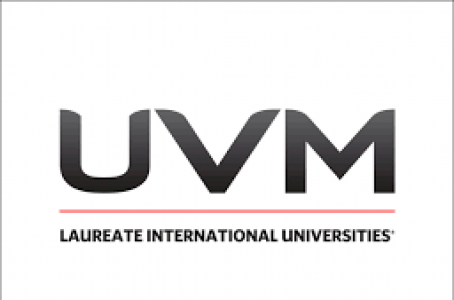 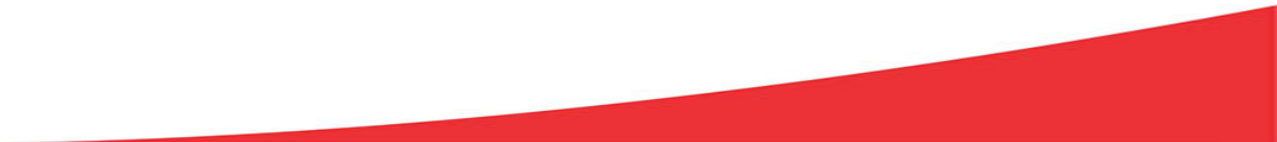 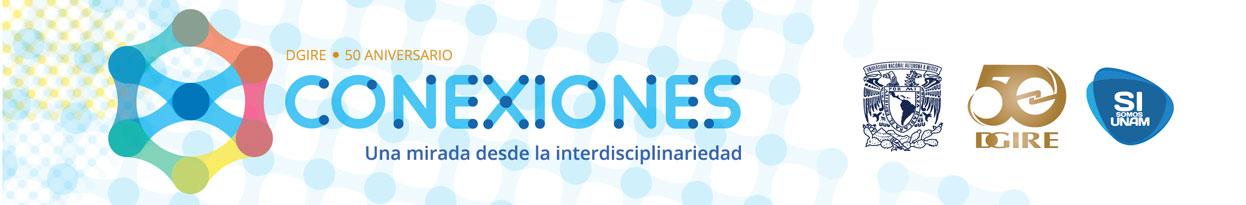 “El consumo de drogas en el ámbito escolar en la última década”
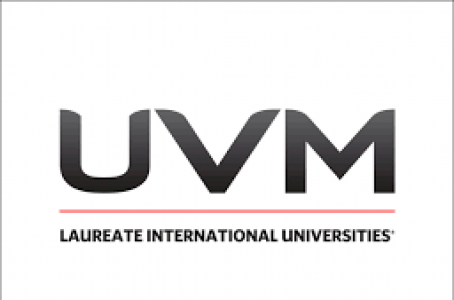 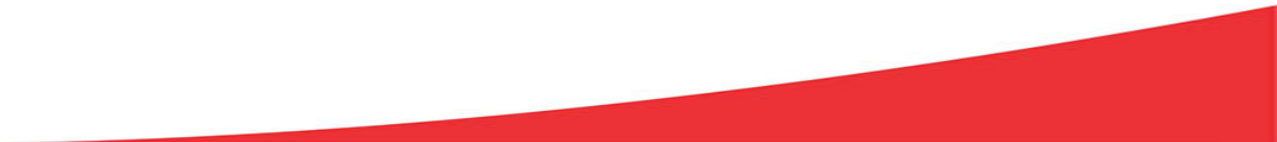 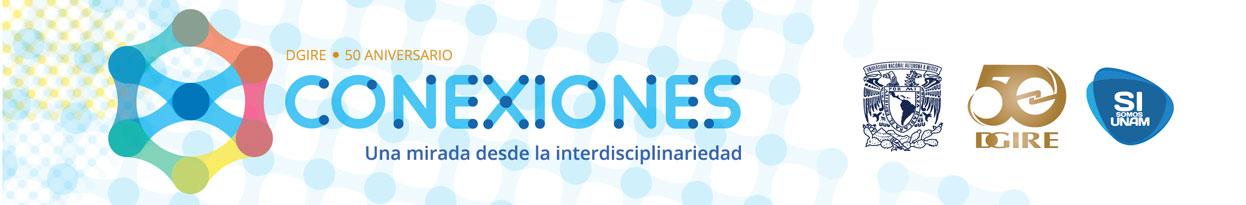 PRODUCTOS GENERADOS EN LA PRIMERA SESIÓN DE TRABAJO
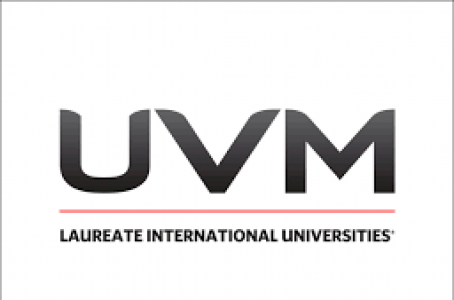 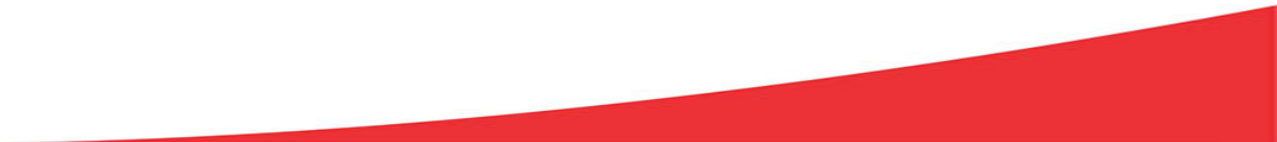 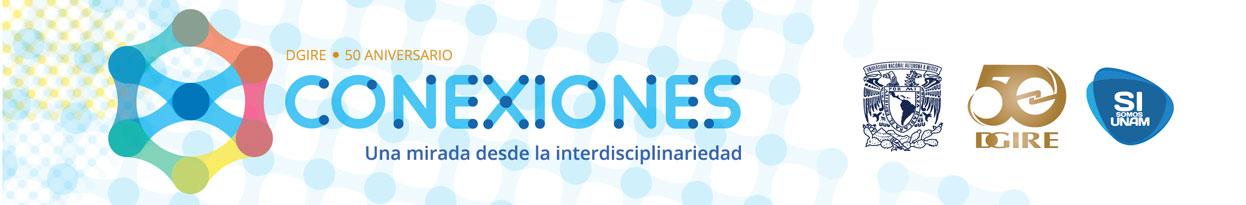 Producto 1. C.A.I.A.C. CONCLUSIONES GENERALES
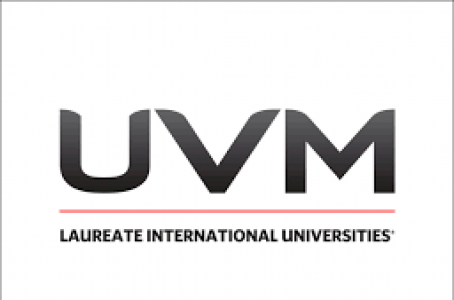 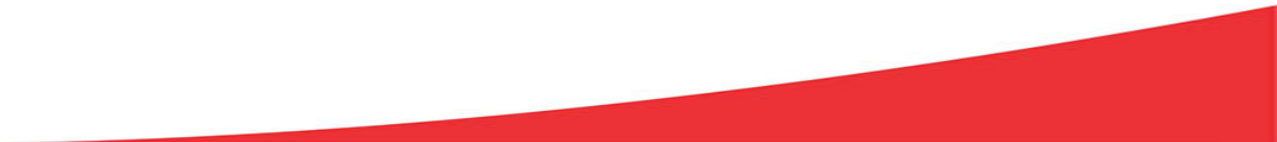 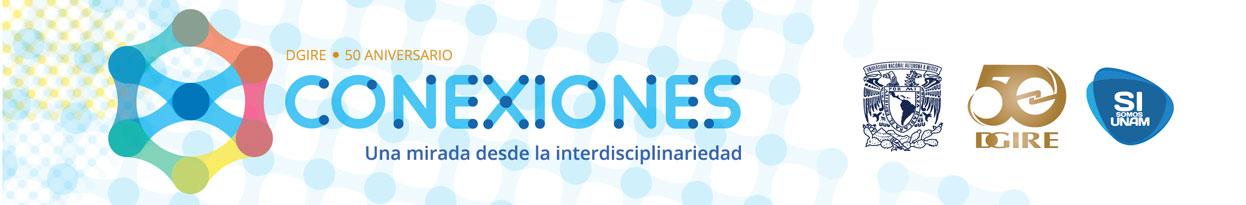 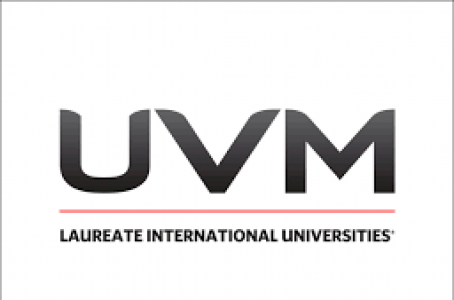 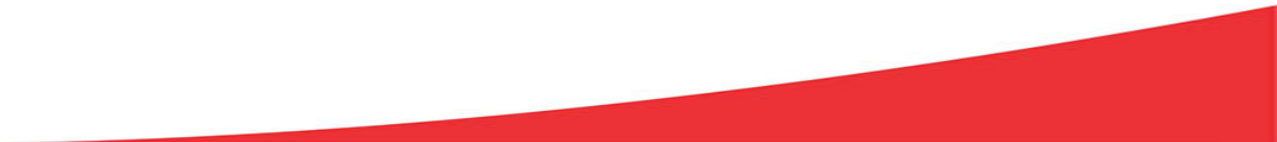 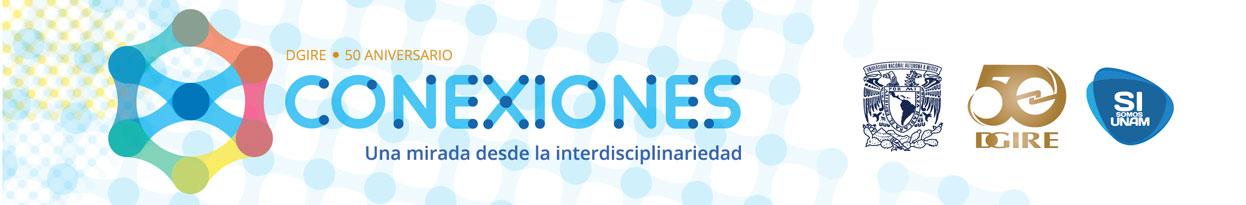 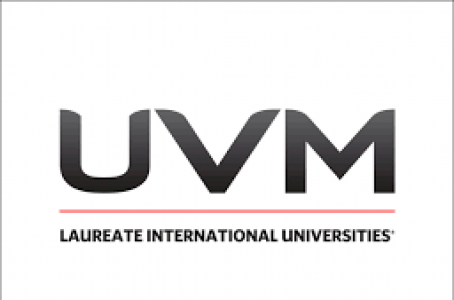 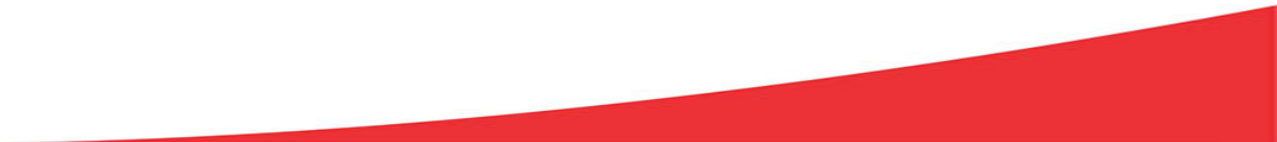 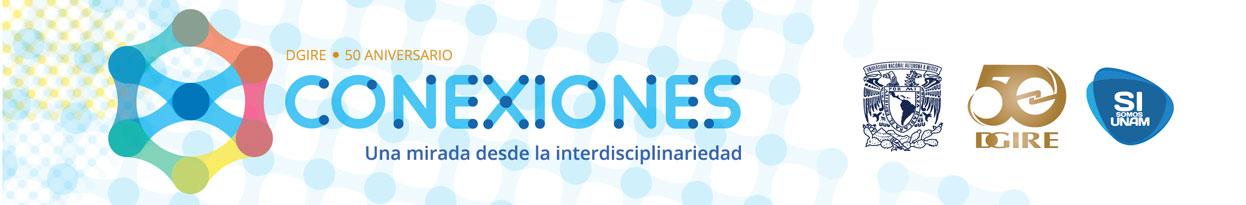 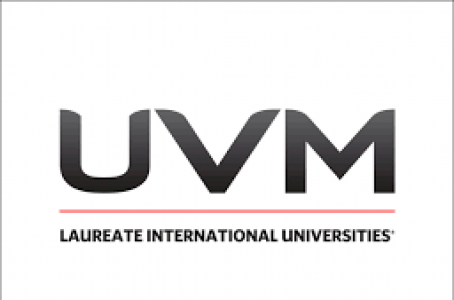 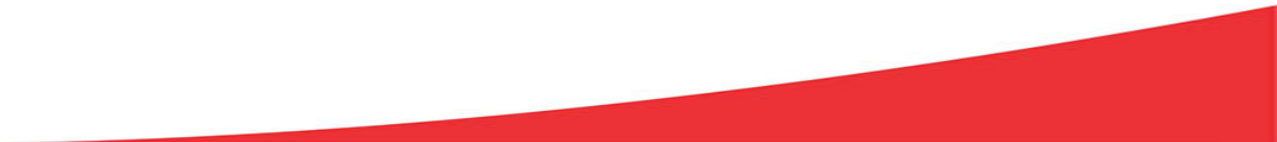 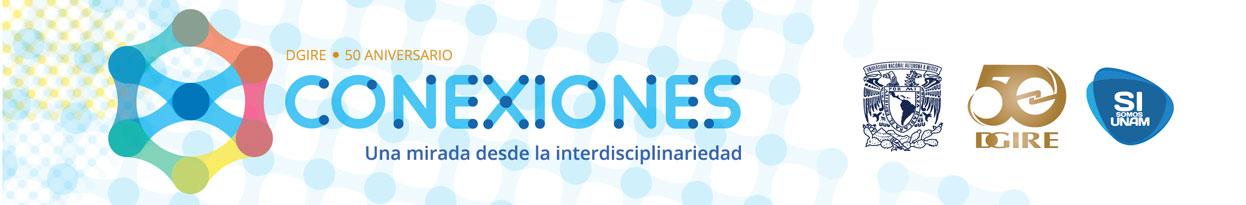 Producto 3. Fotografías de la sesión de trabajo
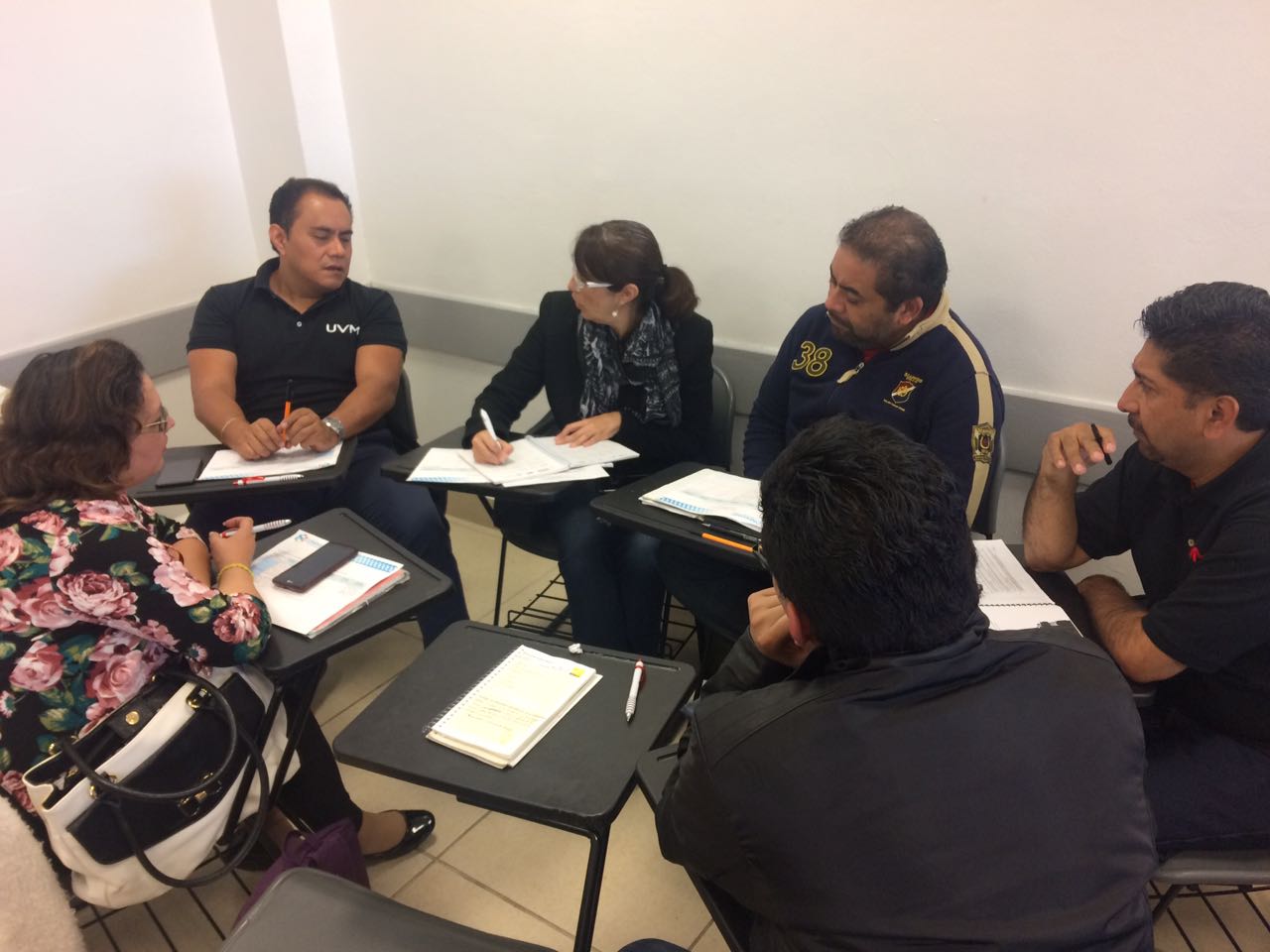 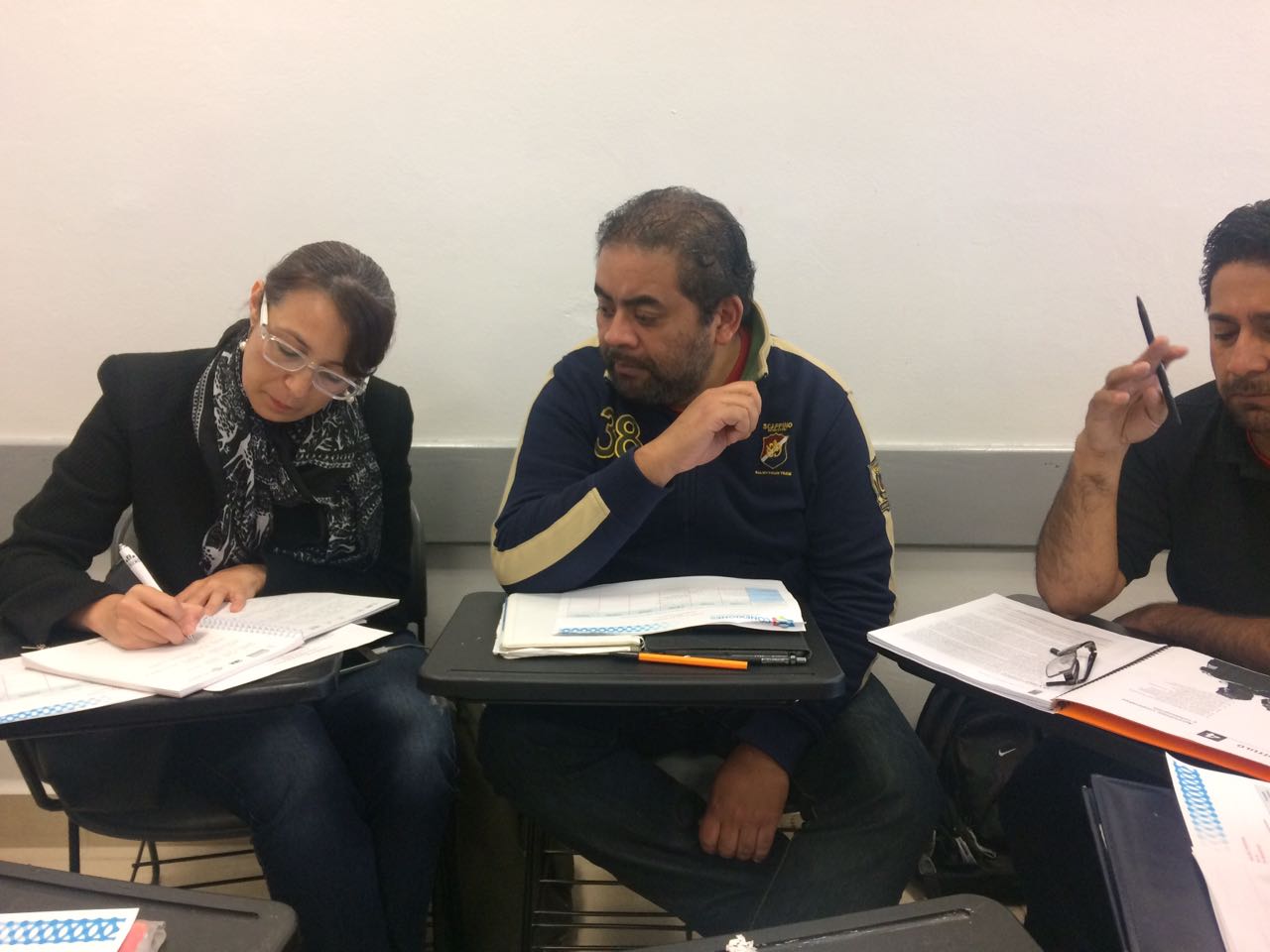 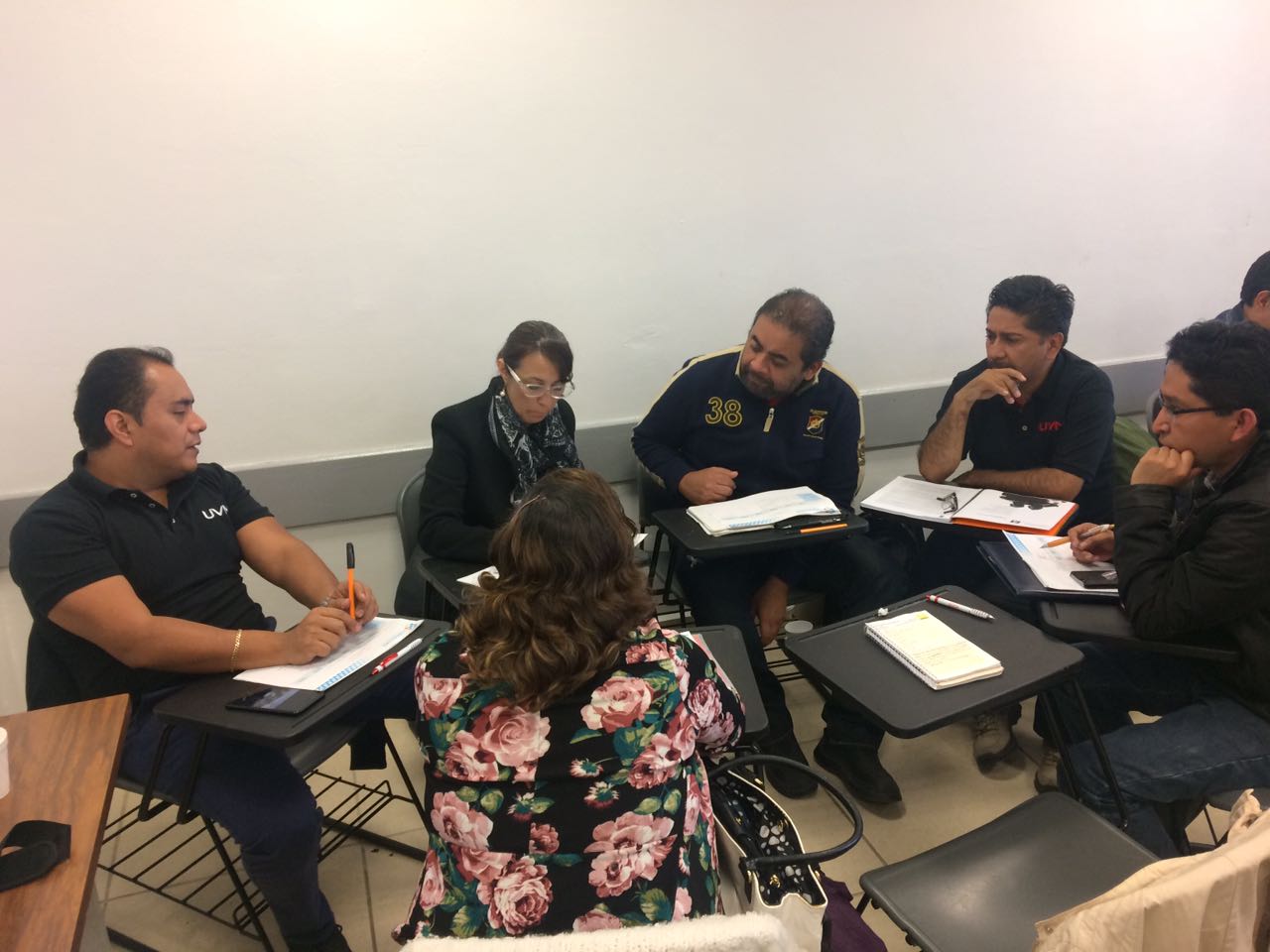 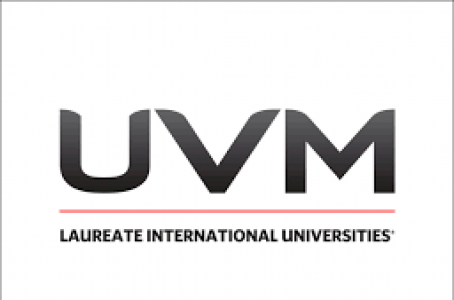 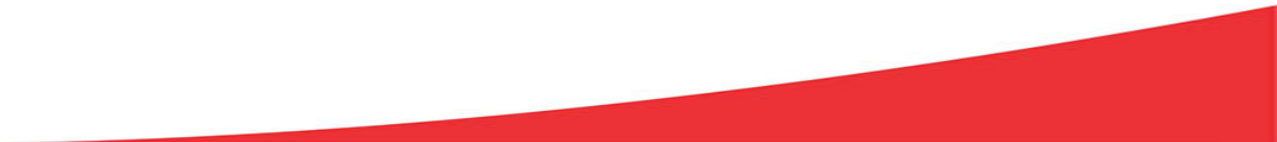 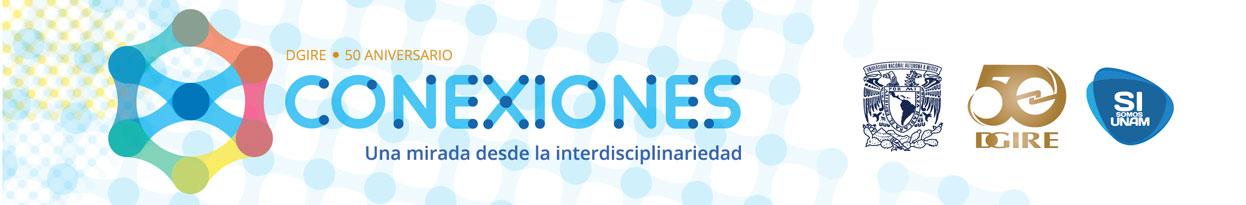 Producto 2. Organizador de contenidos y conceptos de todas las asignaturas involucradas en el proyecto
Aplicar herramientas de carácter interdisplinario al estudio de la drogadicción.
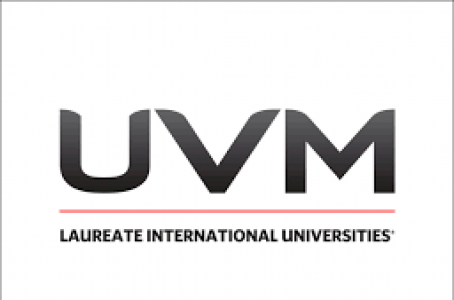 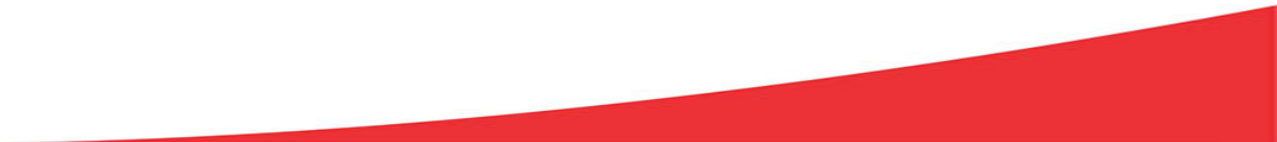 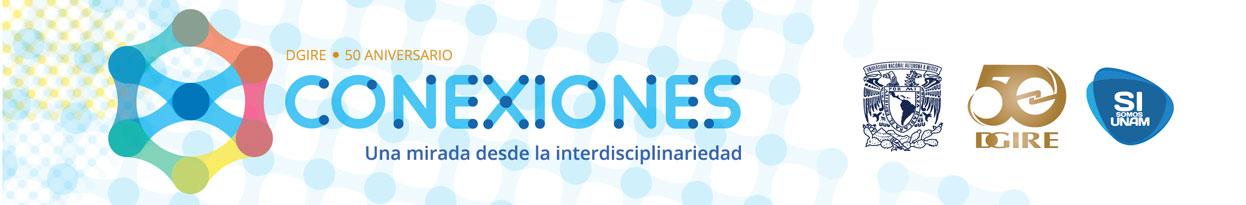 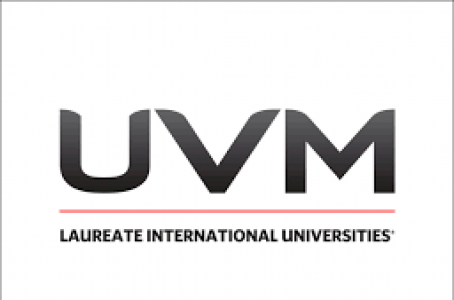 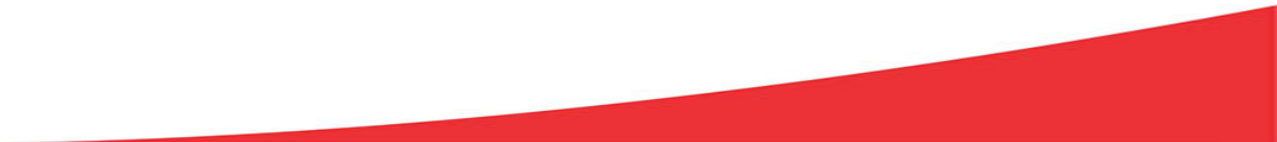 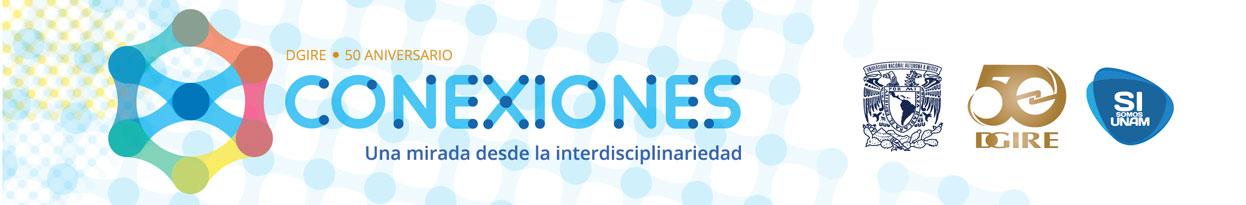 Sesión 2
Producto 4. El arte de formular preguntas esenciales II
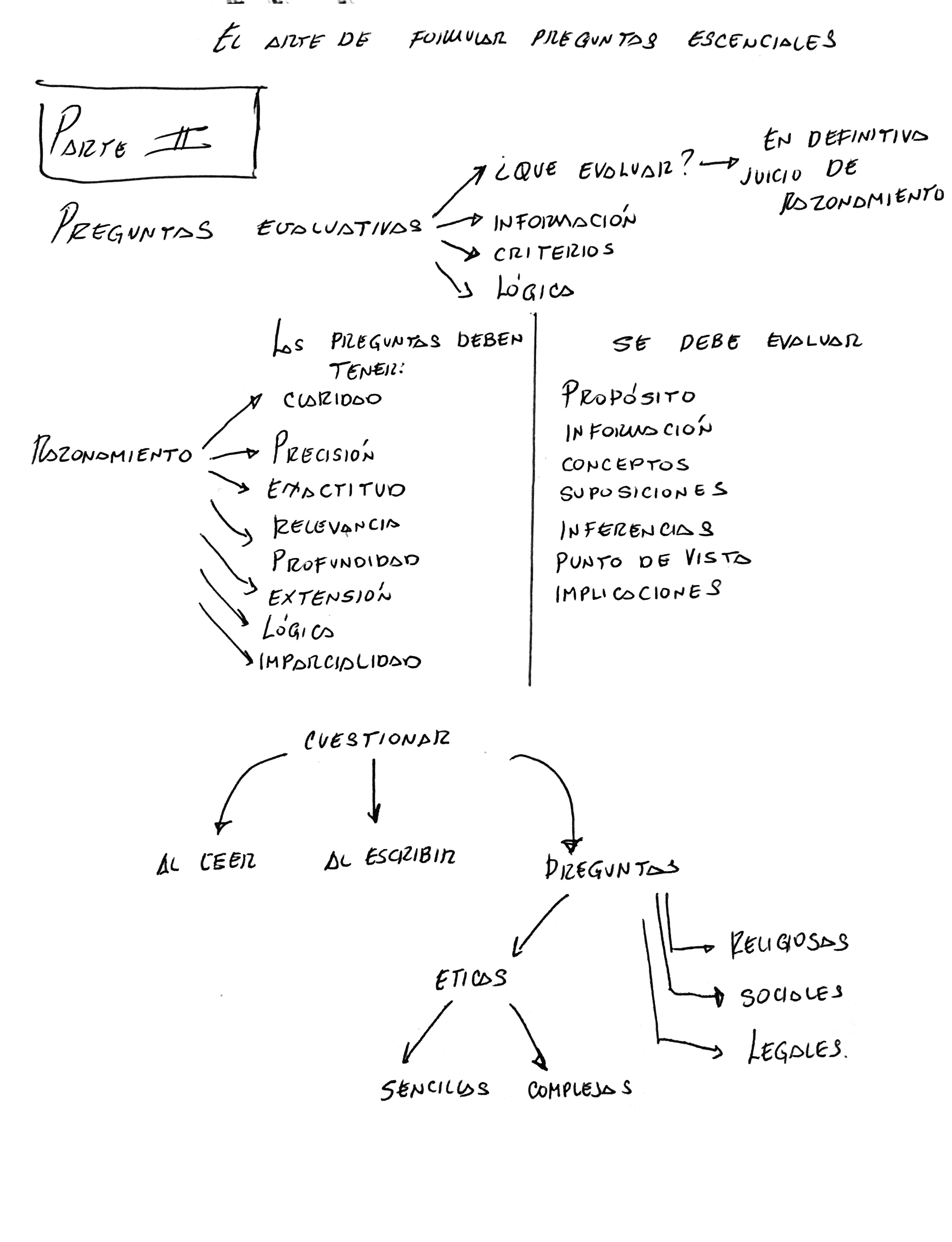 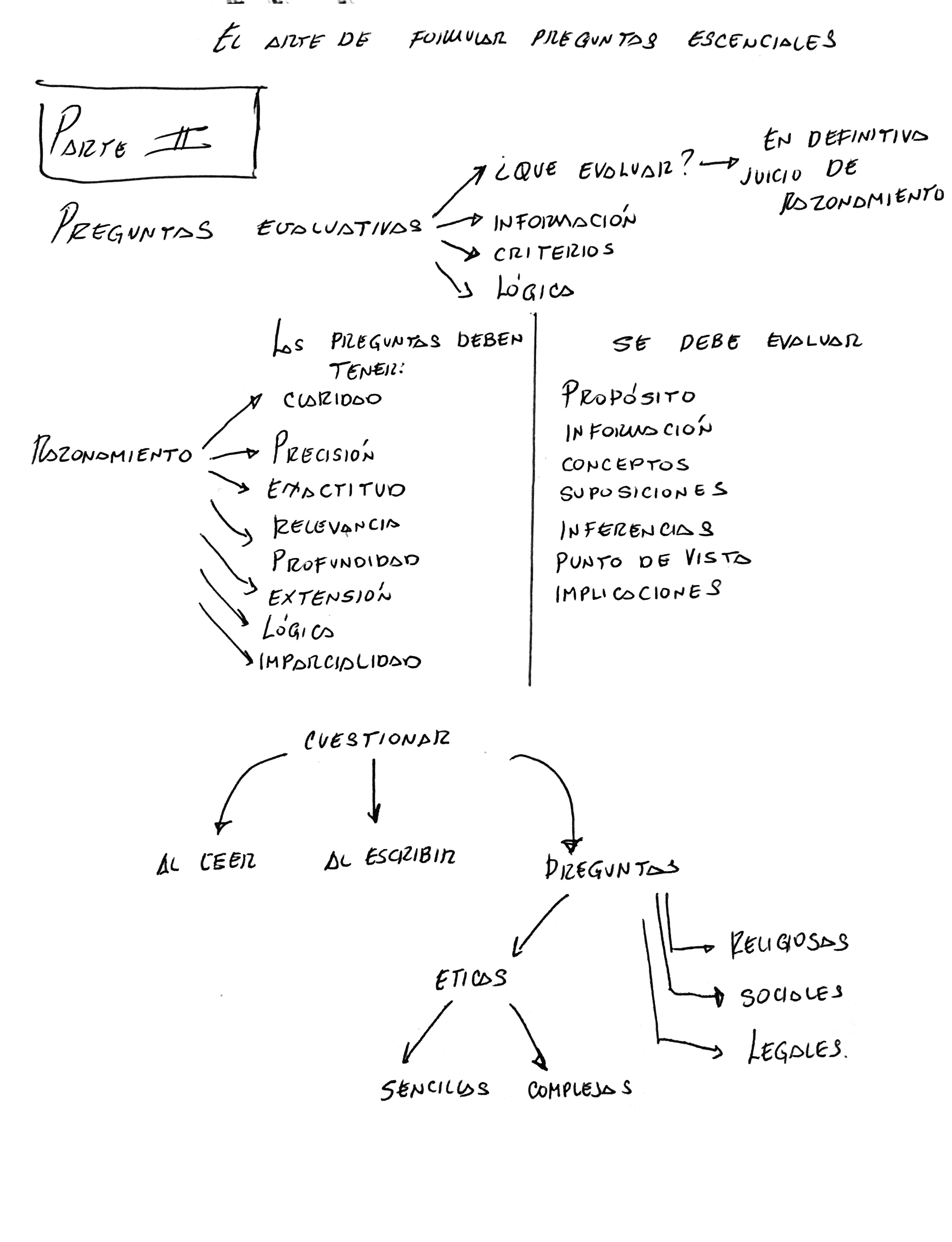 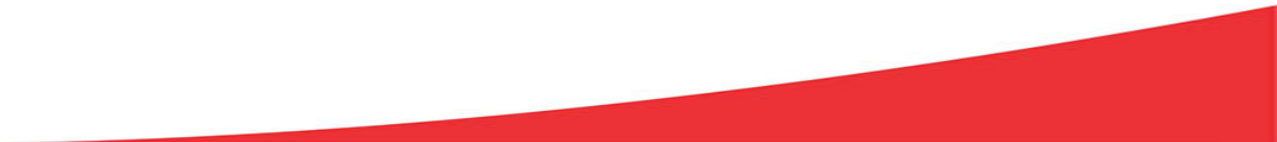 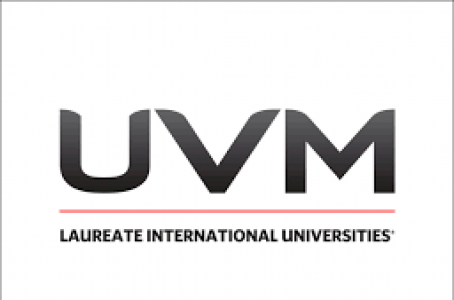 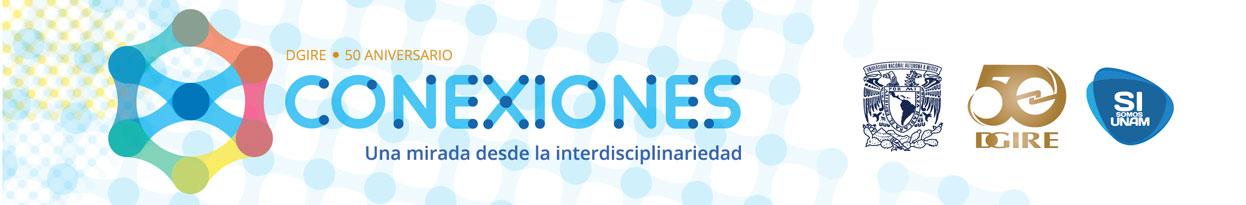 El arte de formular preguntas esenciales III
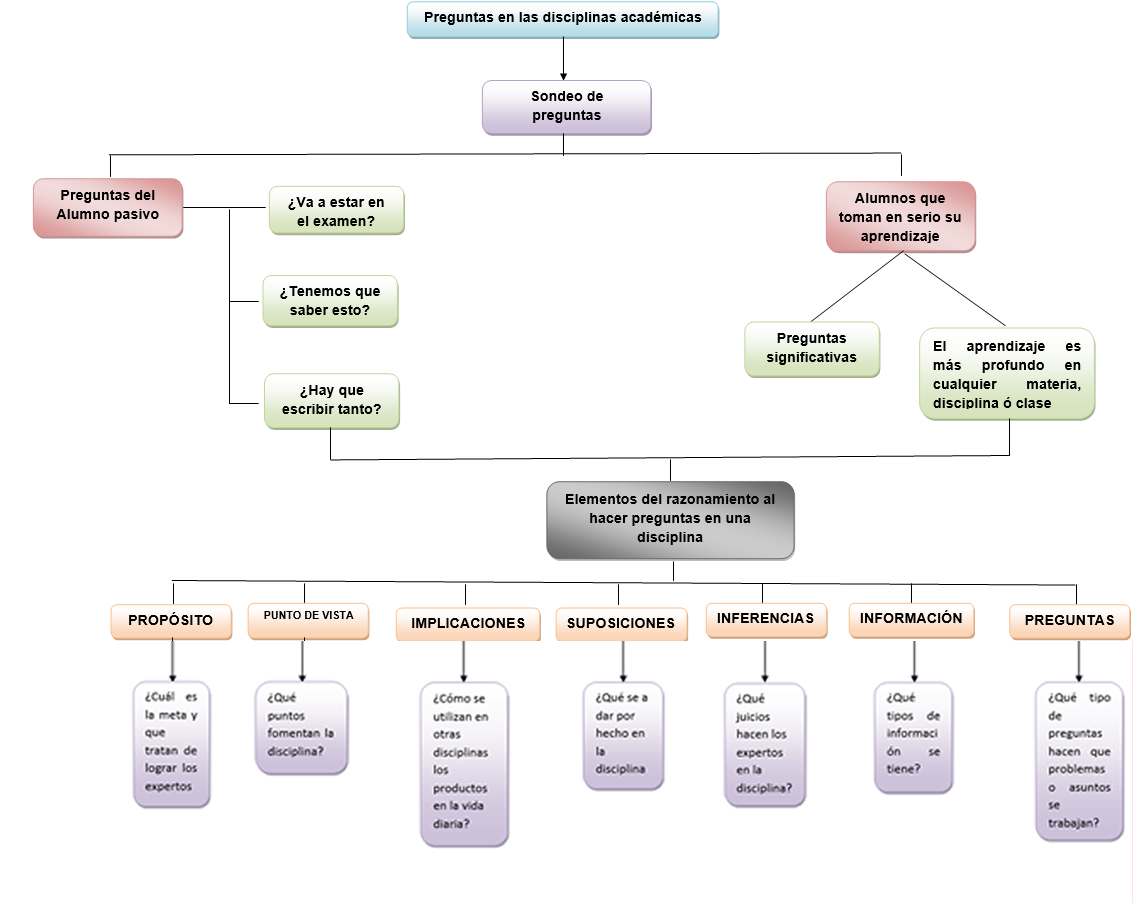 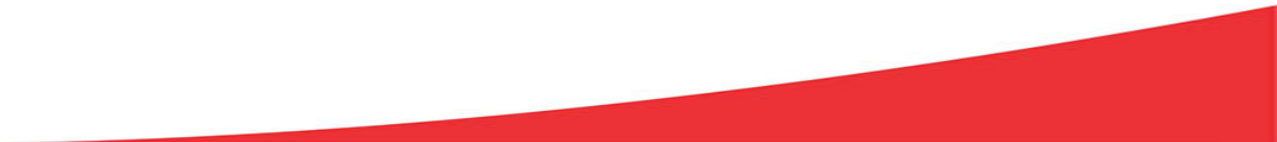 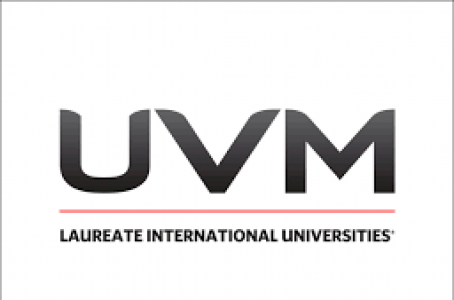 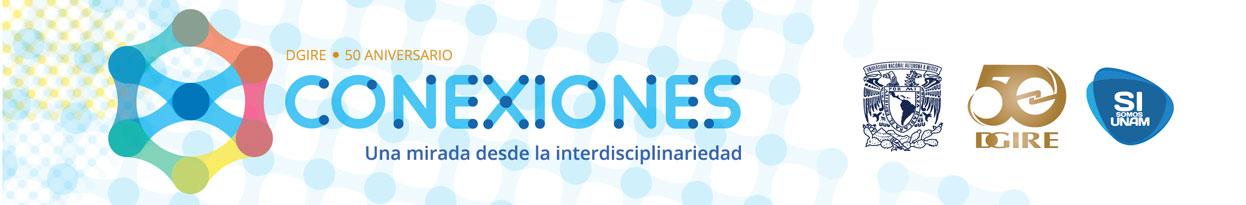 Producto 4. El arte de formular preguntas esenciales
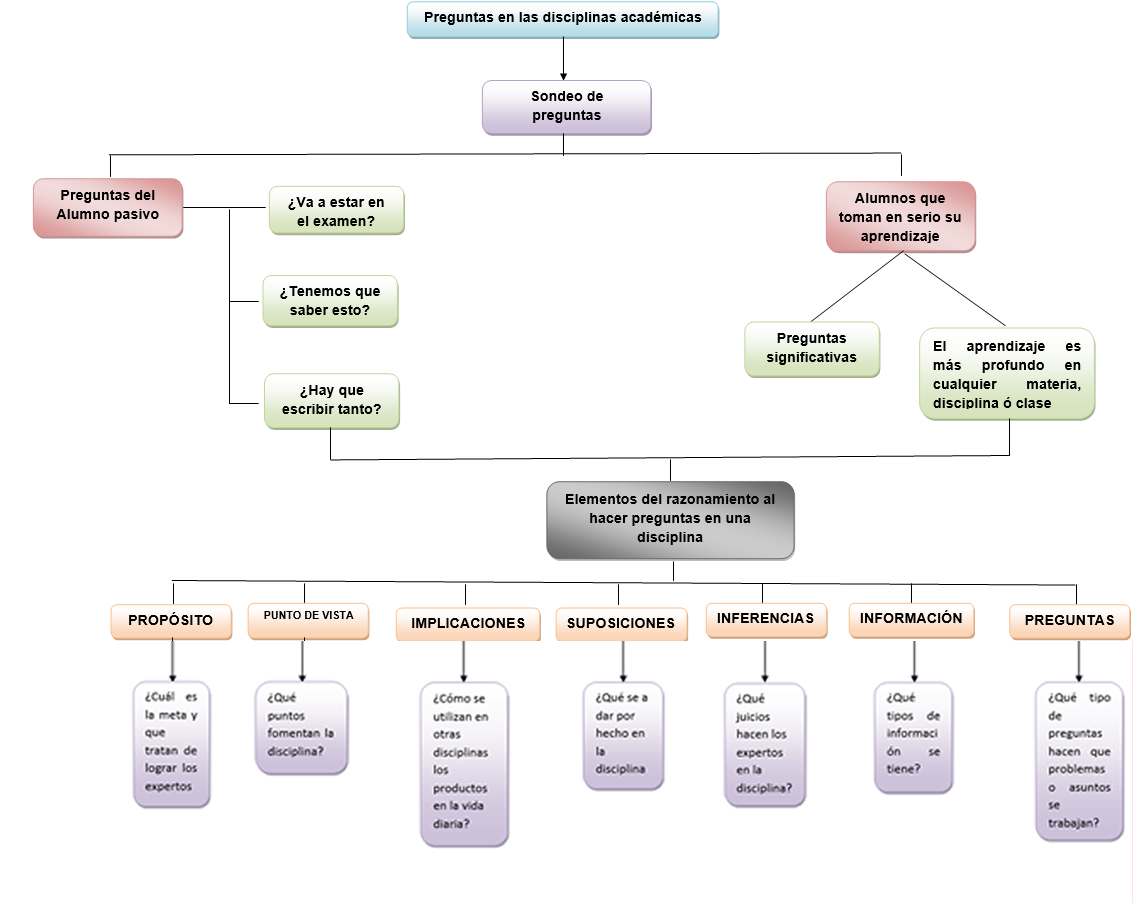 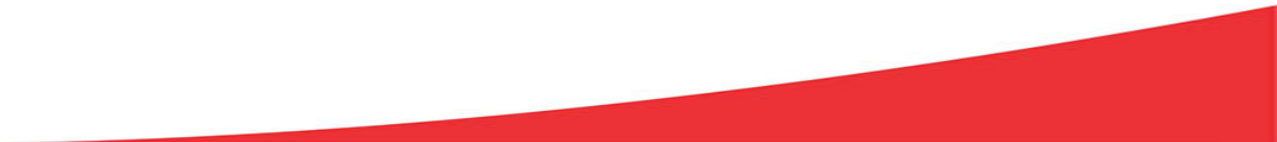 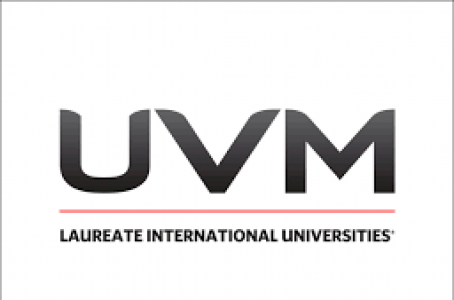 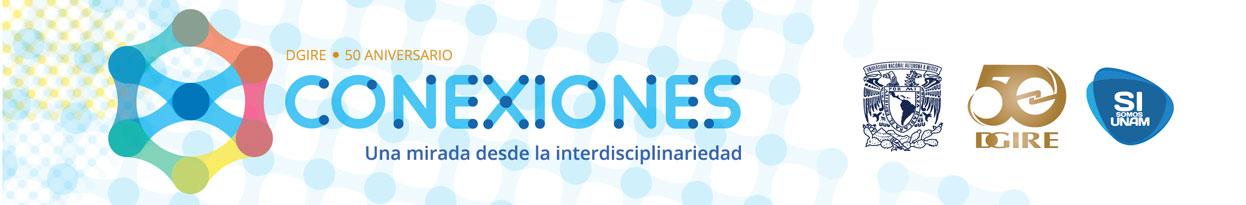 Producto 5. La Indagación
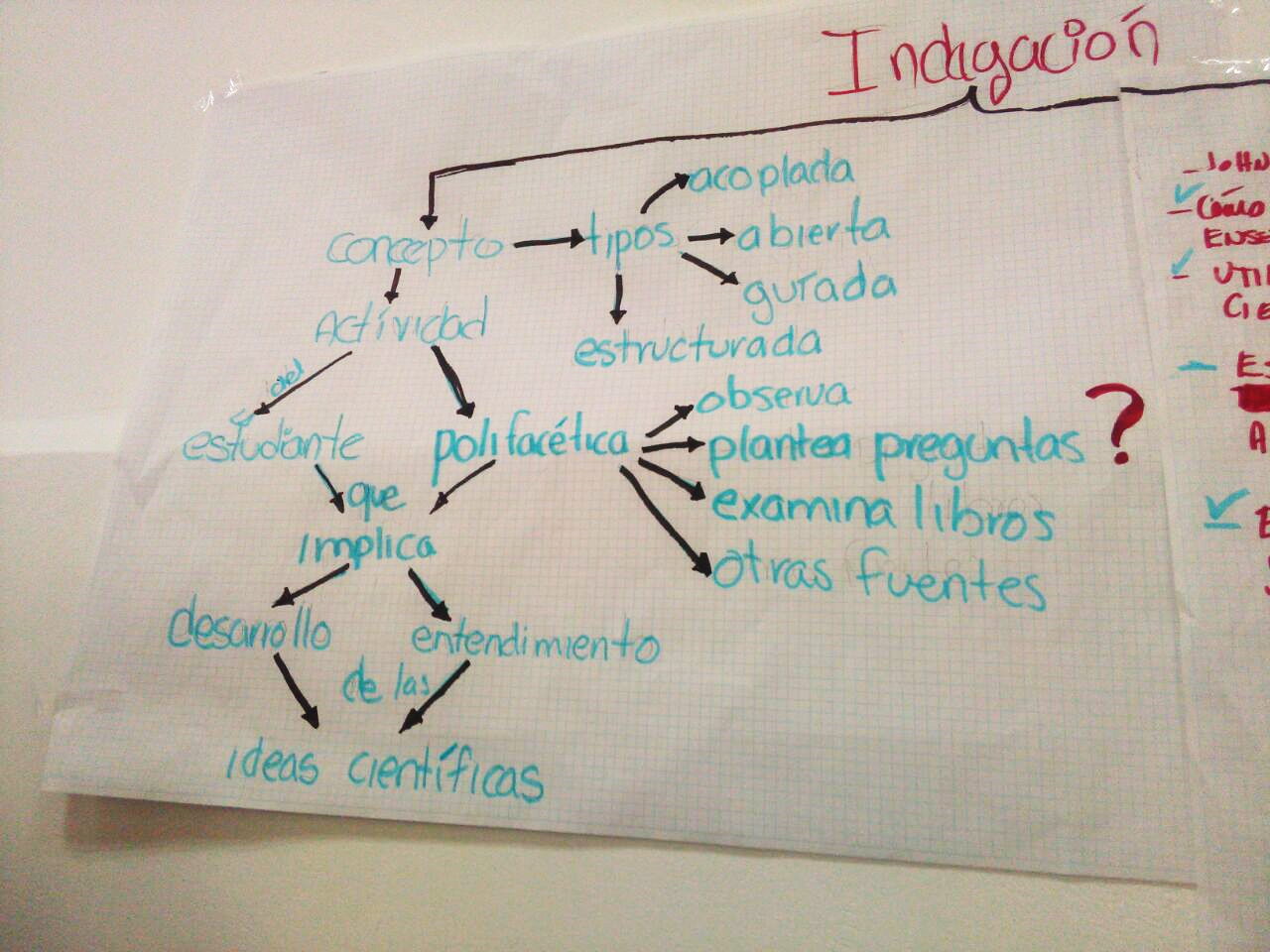 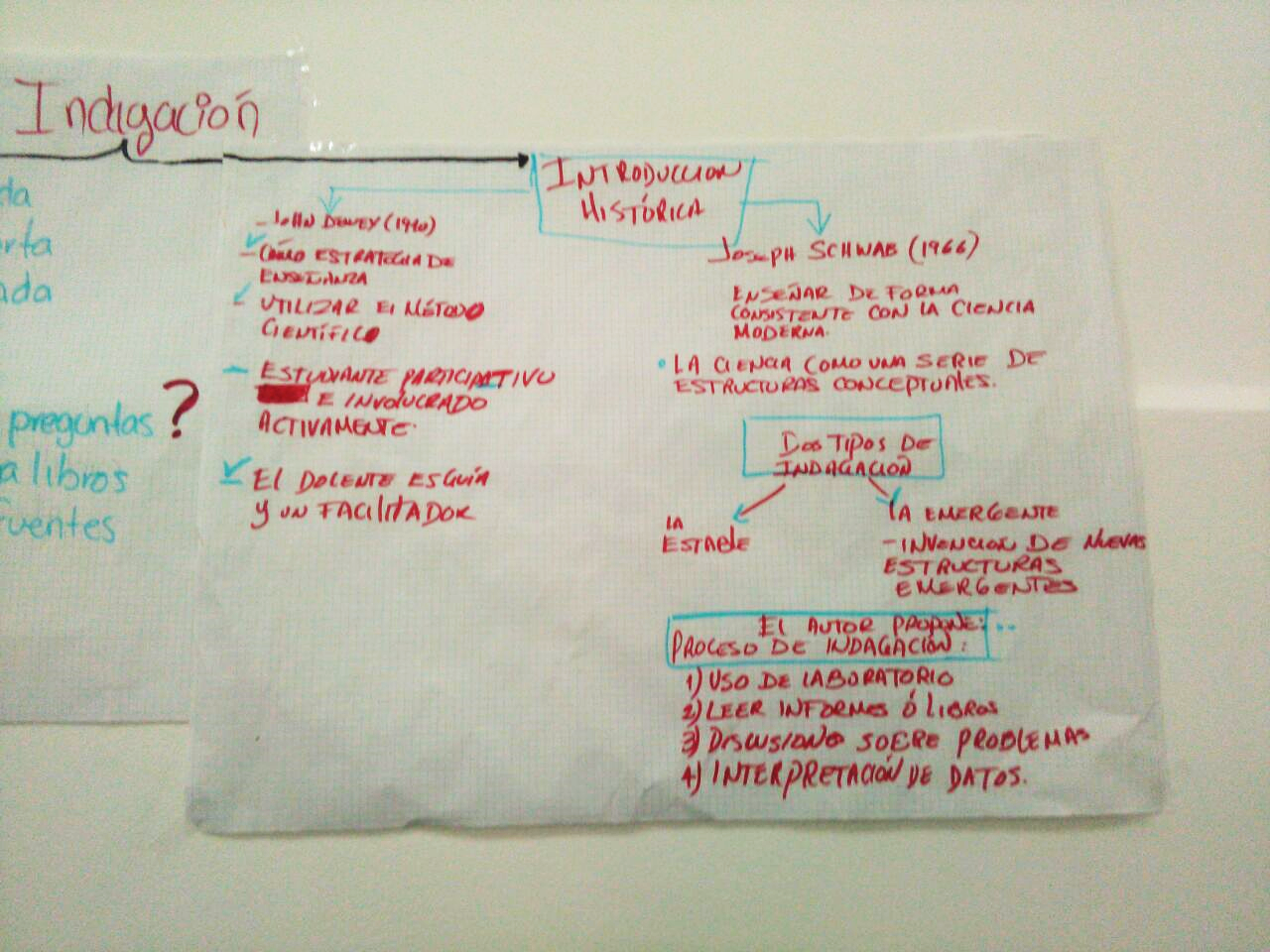 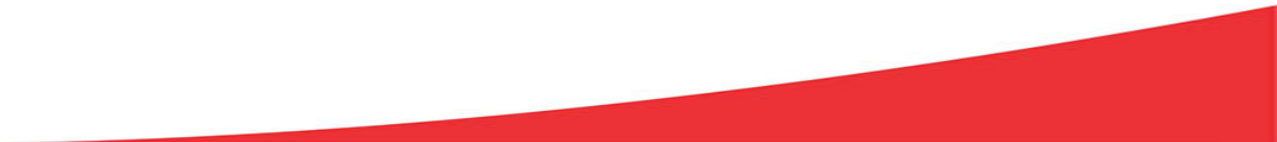 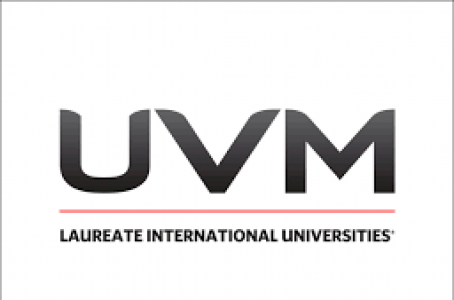 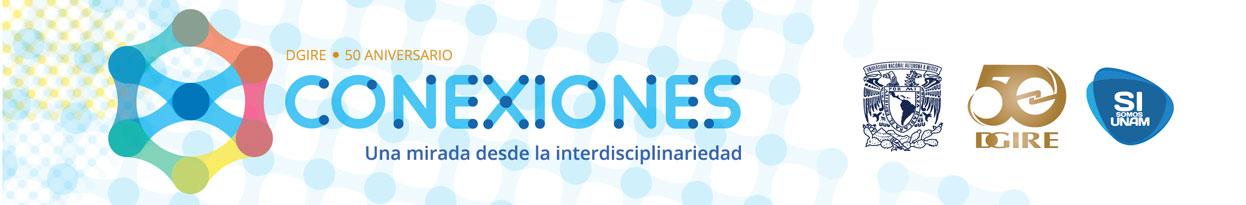 Producto 6. Análisis de la Mesa de Expertos
General
Trabajo en Sesión Plenaria.
      
EL  Coordinador:
A. Dirige la sesión, para ello toma en cuenta las preguntas asentadas en el presente documento.
B. Redacta la respuesta (consensuada) a cada una de dichas preguntas, en los espacios que para tal efecto se dan.
C. Borra las indicaciones para utilizar el presente documento, así como la NOTA.
D. Envía el documento a los diferentes grupos de trabajo en formato PDF.
 
 NOTA.   Los profesores elegidos, para representar a su equipo en esta sesión, serán quienes participen activamente en ella,     
               Cada representante tomará en cuenta lo asentado en del documento c) A.M.E. Grupos  Heterogéneos, antes
               Redactado.
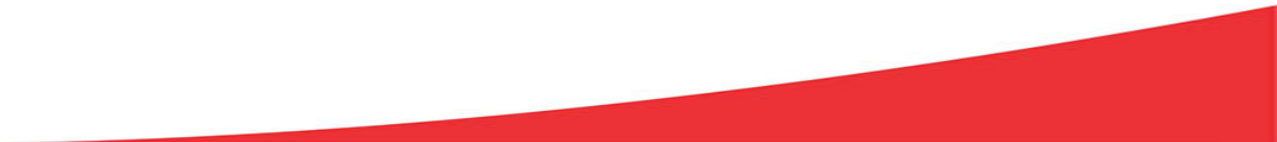 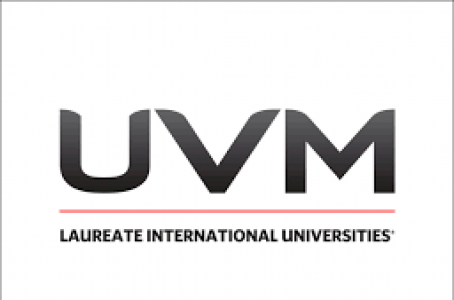 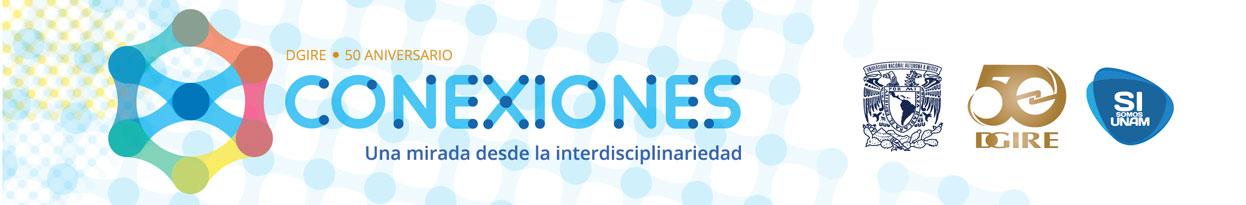 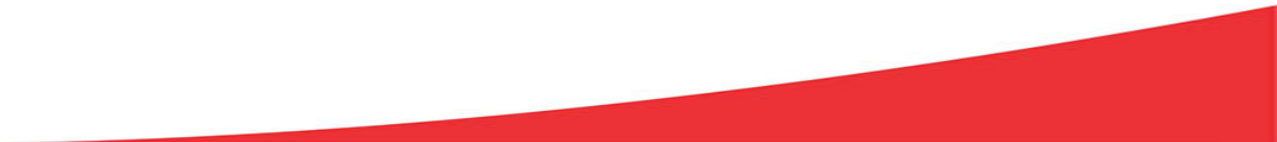 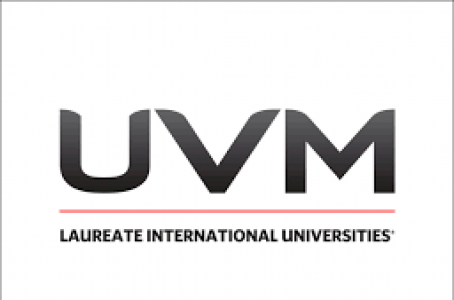 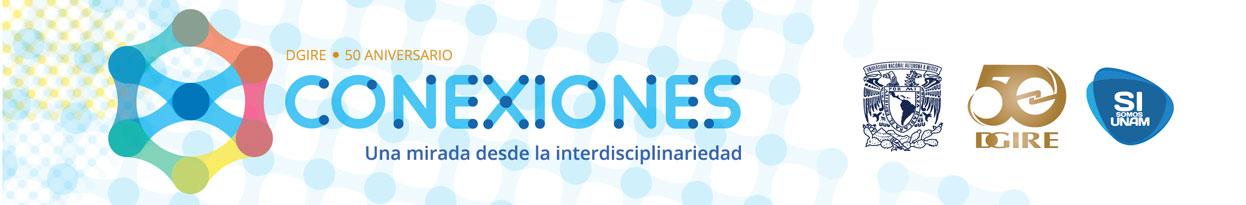 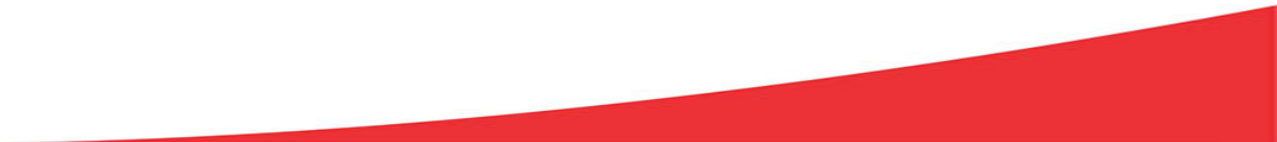 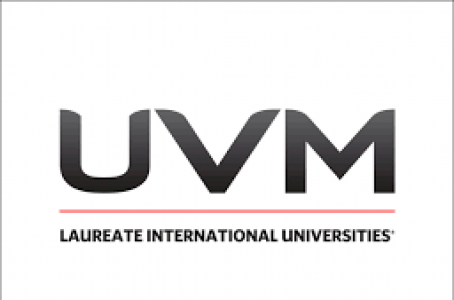 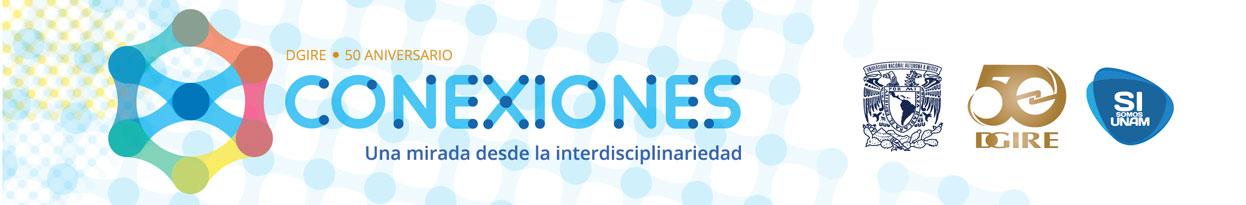 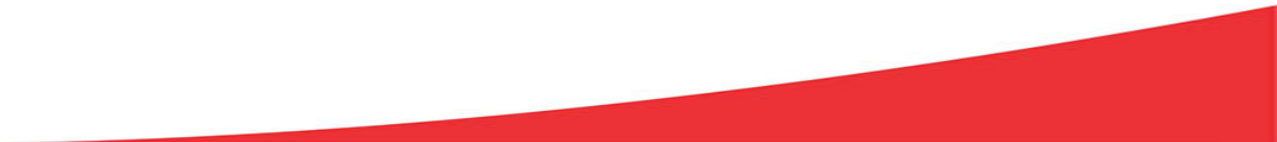 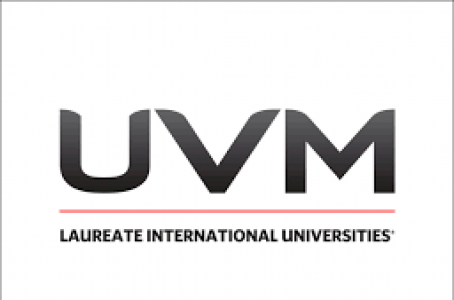 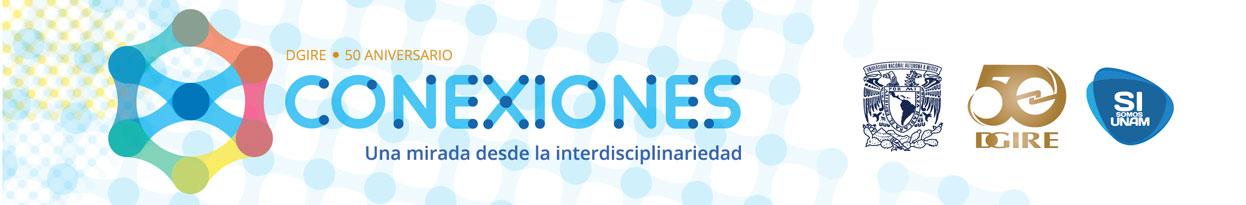 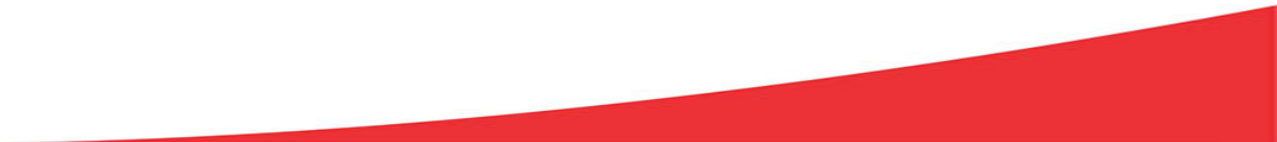 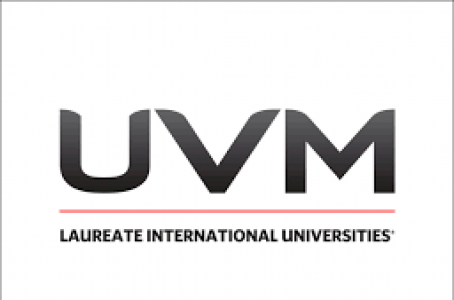 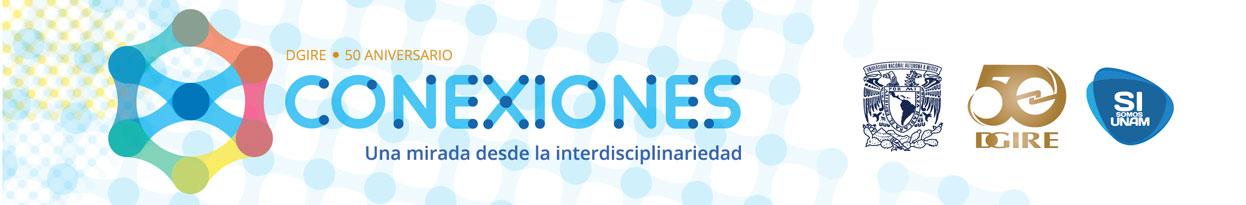 Producto 7.          Estructura Inicial de Planeación E. I. P. Resumen
El equipo heterogéneo:
 Revisa el análisis de cada Experiencia Exitosa elegida 
 Reflexiona, acuerda
 Al terminar el Resumen, revisa y reflexiona sobre lo anotado,  acuerda aquello que será tomado en cuenta  en la construcción del propio proyecto y  lo señala de alguna manera. 
Nombre de los  proyectos revisados:
	”Prevención del consumo de drogas en la población escolar”
	“Educación de base escolar para la prevención del uso indebido de drogas “
I Contexto. Justifica las circunstancias o elementos de la realidad en la que se da el problema o propuesta.
     Introducción y/o justificación del proyecto.
“Conocer la realidad de las adicciones en el mundo escolar. El alto índice en el consumo de la drogas, la afectación principalmente en escuelas sin que ni el gobierno ni la sociedad se preocupen por ello. Las escuelas deben concientizar a los alumnos por medio de actividades que involucren tanto a autoridades padres de familia y por supuesto a alumnos”
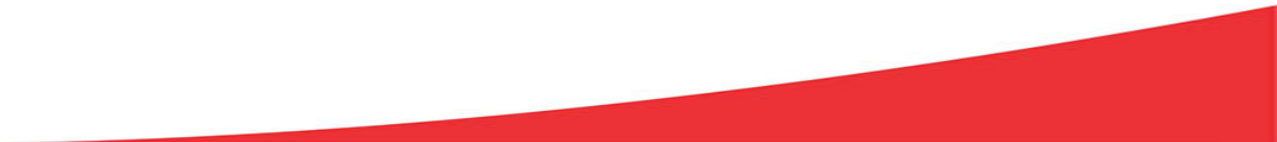 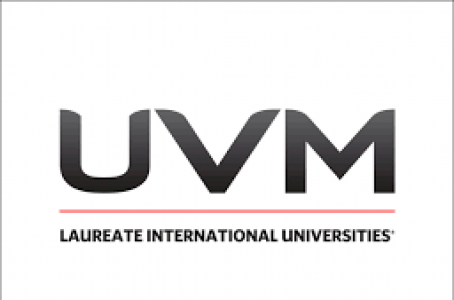 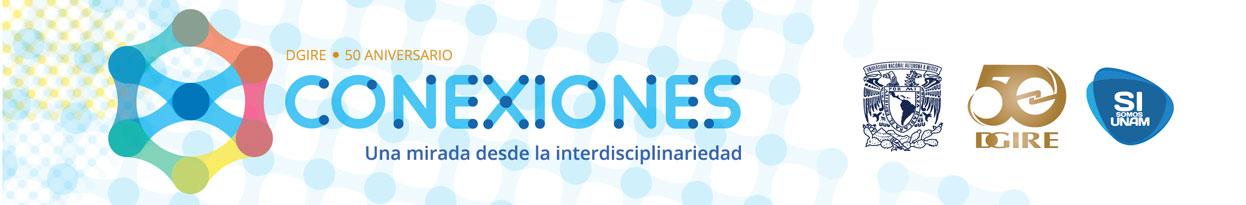 II. Intención. Sólo una de las propuestas da nombre al proyecto.
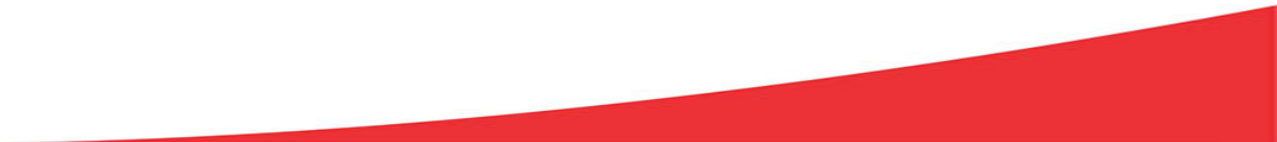 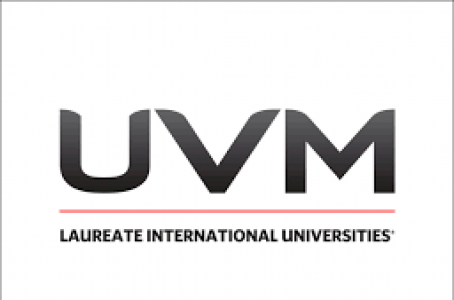 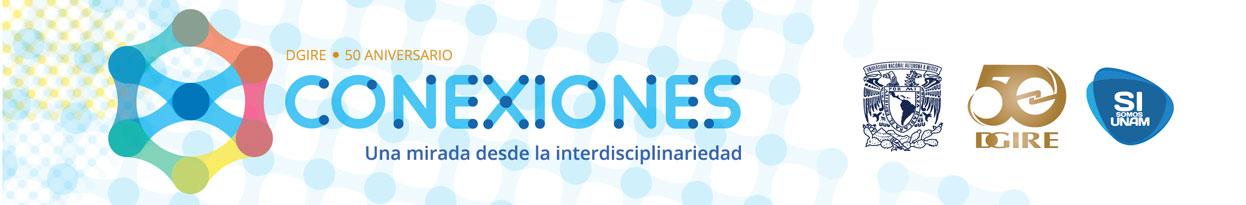 II. Intención. Sólo una de las propuestas da nombre al proyecto.
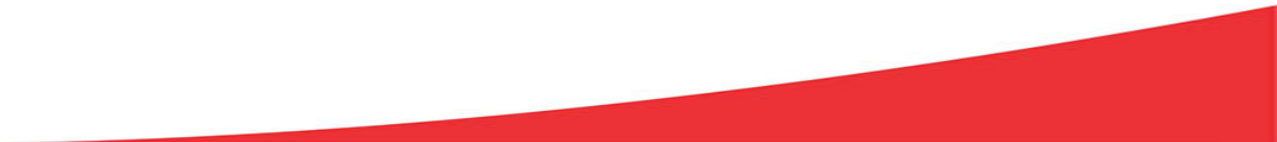 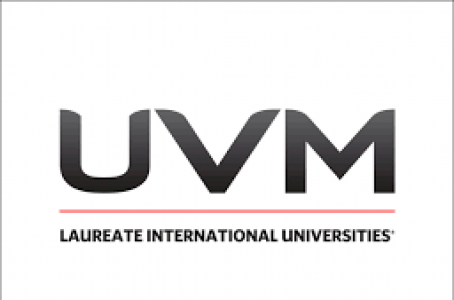 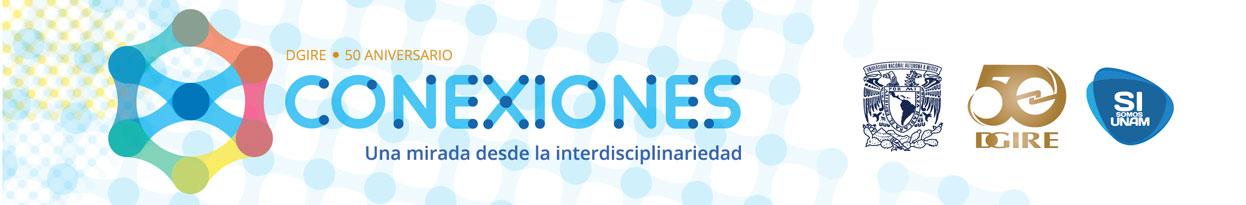 II. Intención. Sólo una de las propuestas da nombre al proyecto.
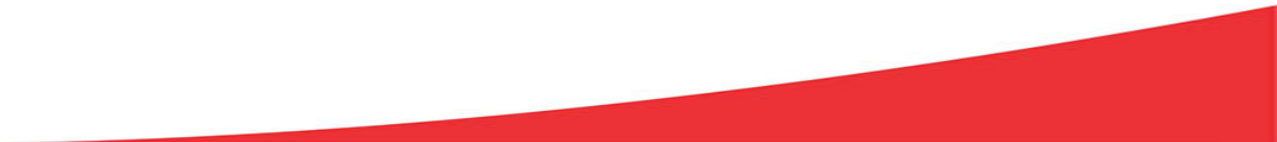 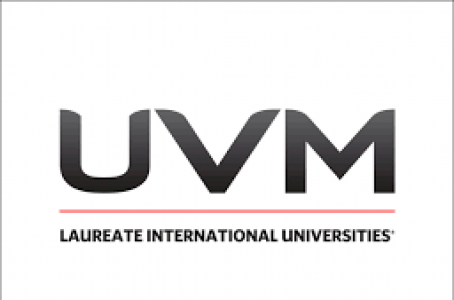 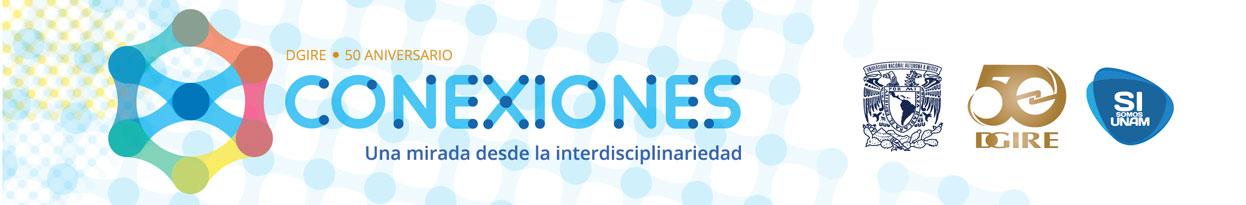 III. Objetivo general del proyecto. Toma en cuenta a todas las asignaturas  involucradas.
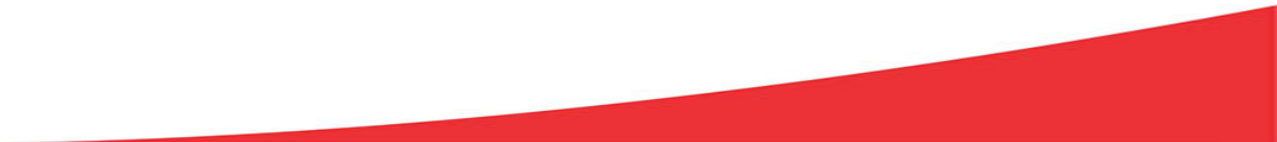 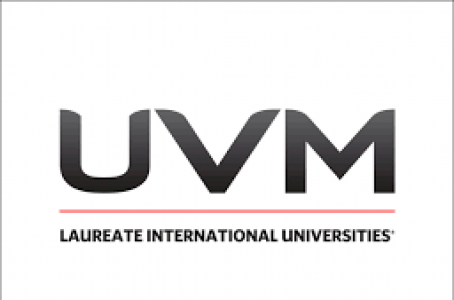 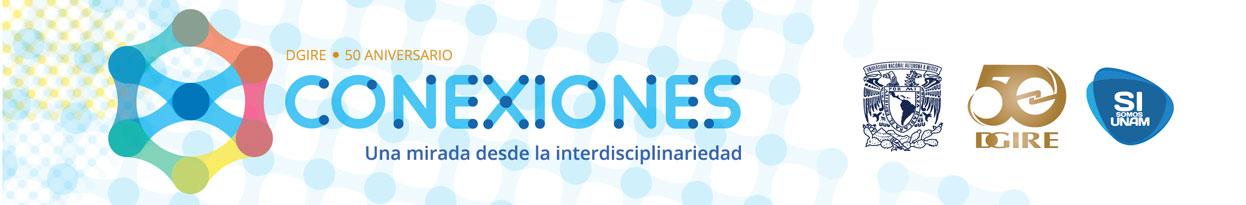 IV. Disciplinas involucradas en el  trabajo interdisciplinario.
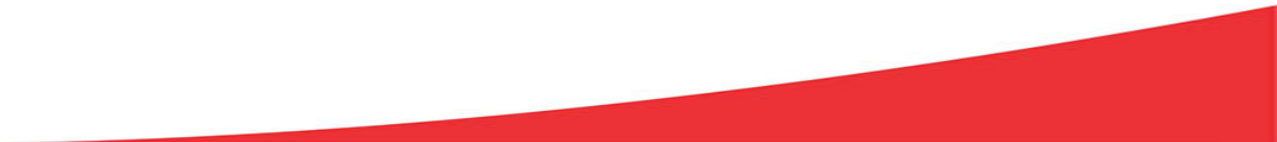 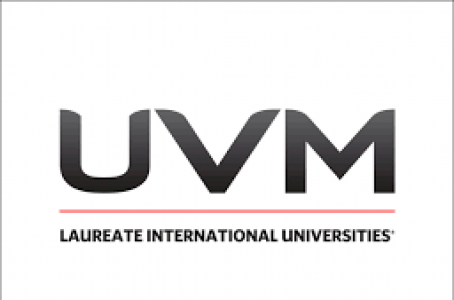 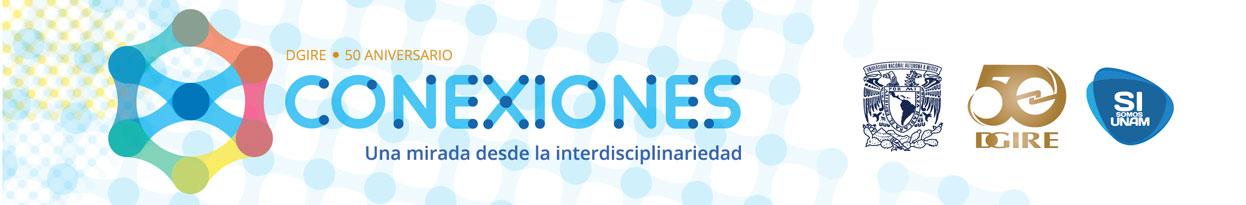 IV. Disciplinas involucradas en el  trabajo interdisciplinario.
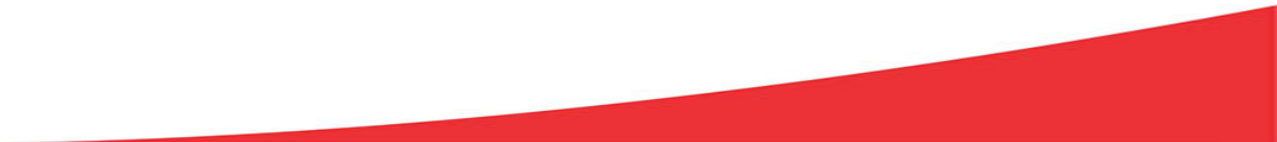 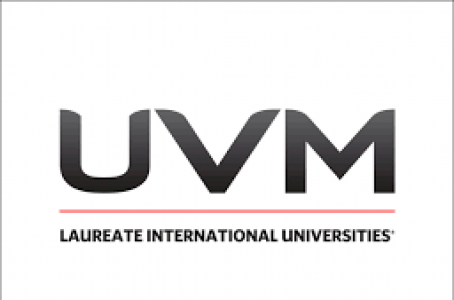 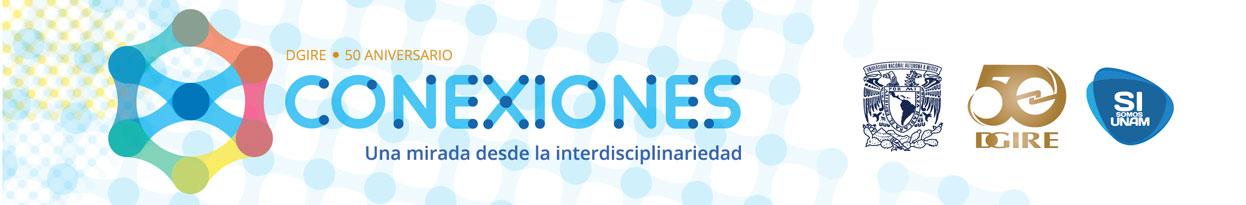 V. Esquema del proceso de construcción del proyecto por disciplinas.
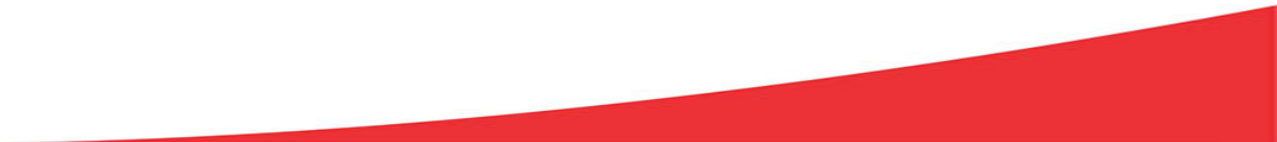 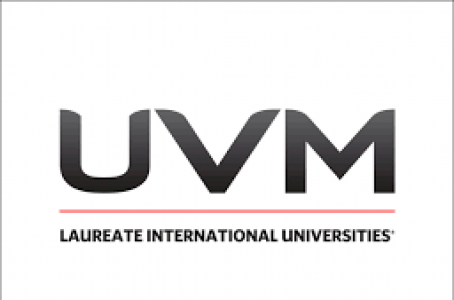 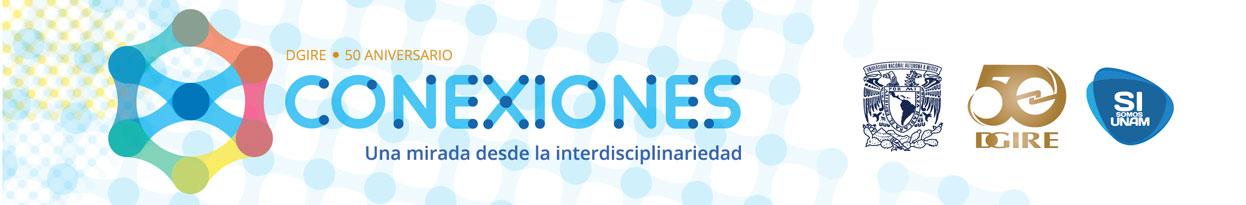 V. Esquema del proceso de construcción del proyecto por disciplinas.
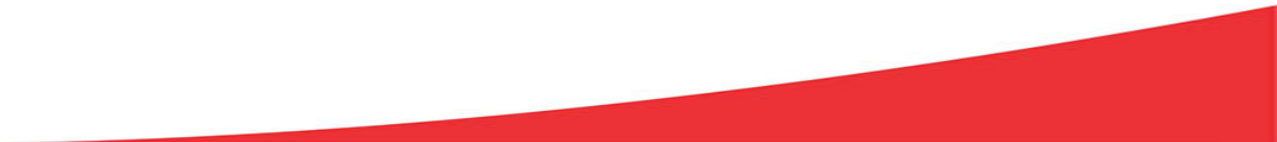 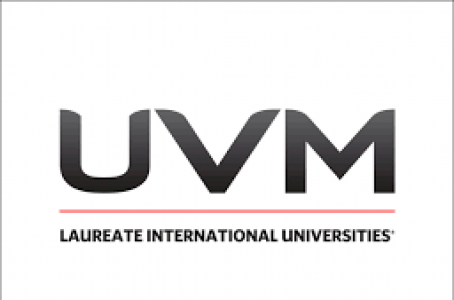 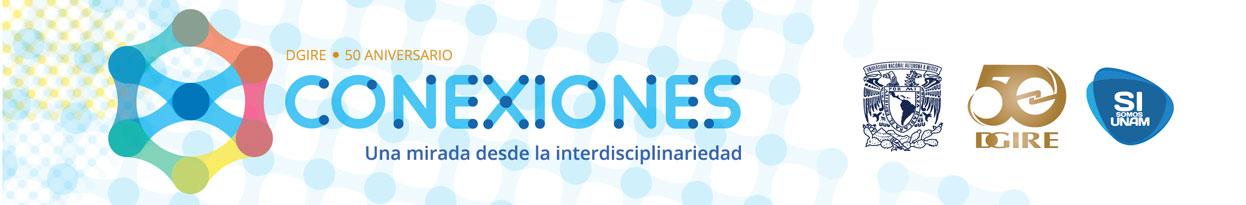 VI. División del tiempo.                                            VII. Presentación.
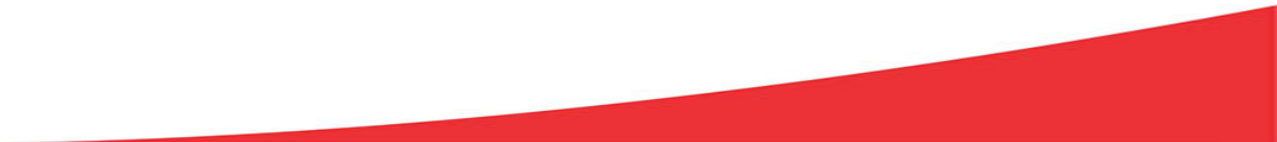 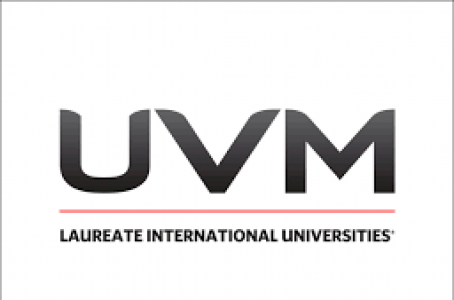 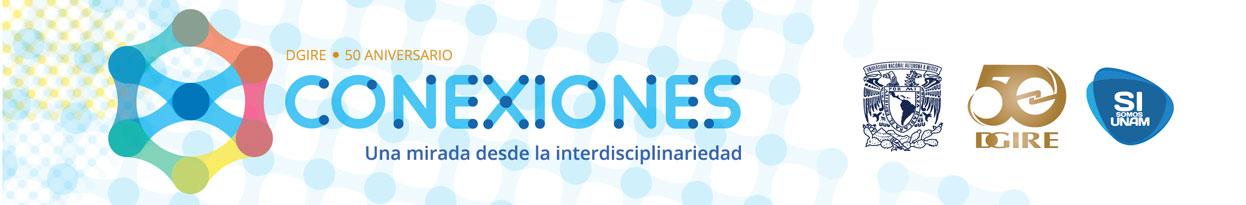 VIII. Evaluación del Proyecto.
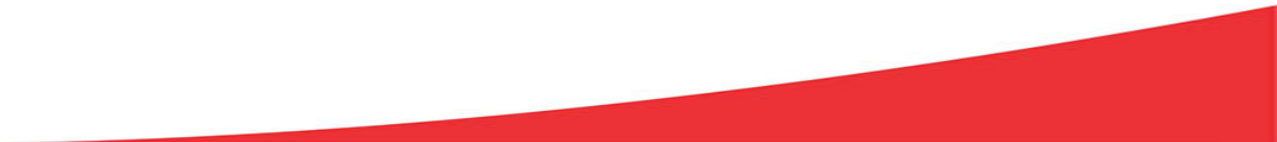 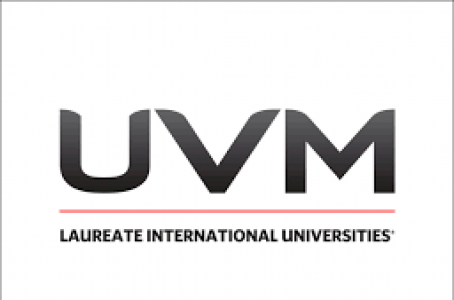 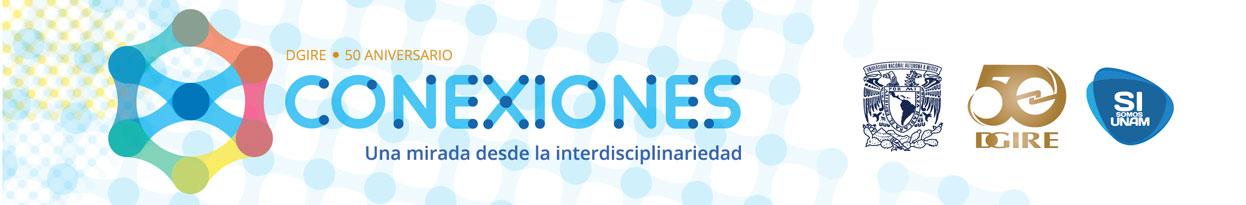 Producto 8.
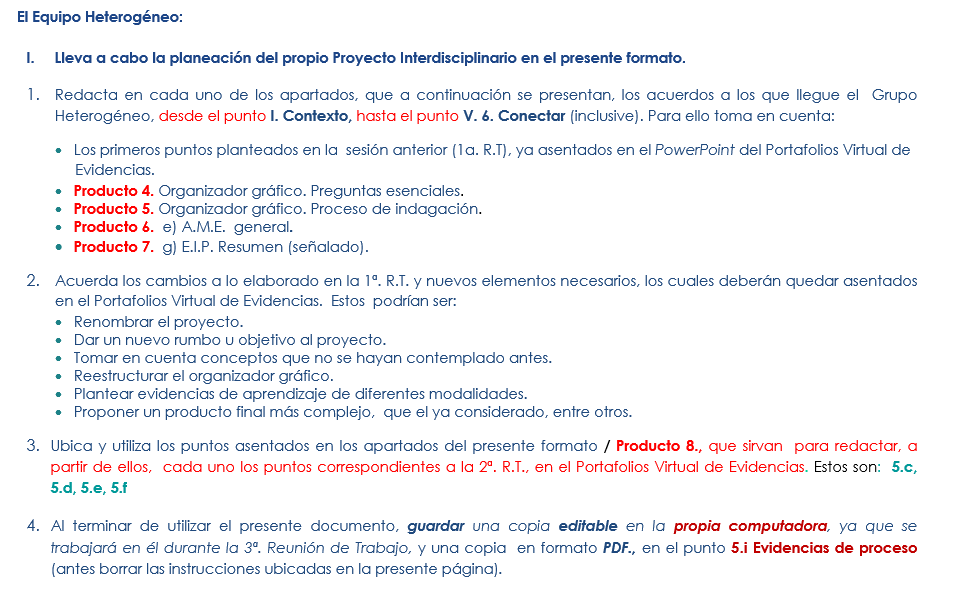 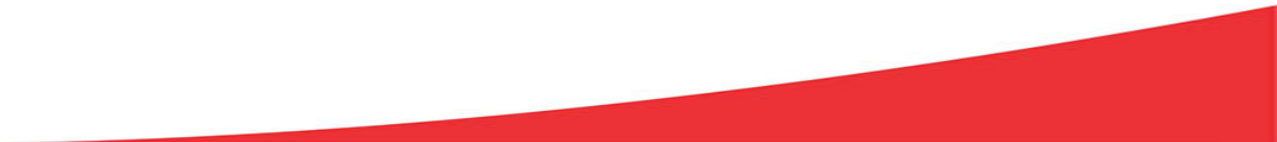 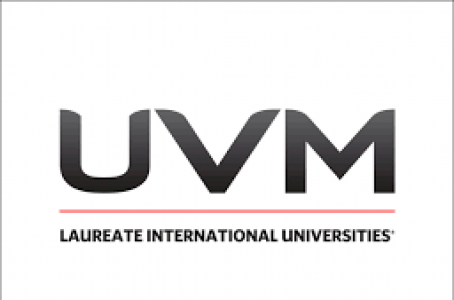 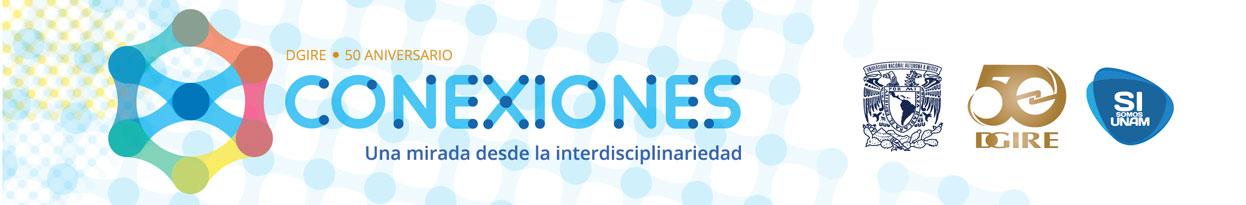 Estructura inicial de la planeación
Elaboración del proyecto
NOMBRE DEL PROYECTO:
“El consumo de drogas en el ámbito escolar en la última década”
Participantes y asignaturas:
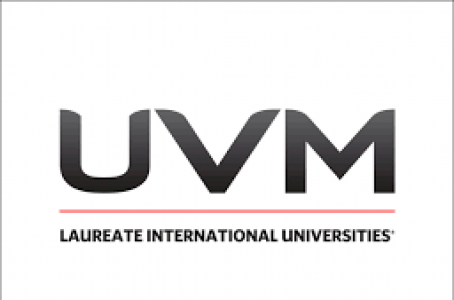 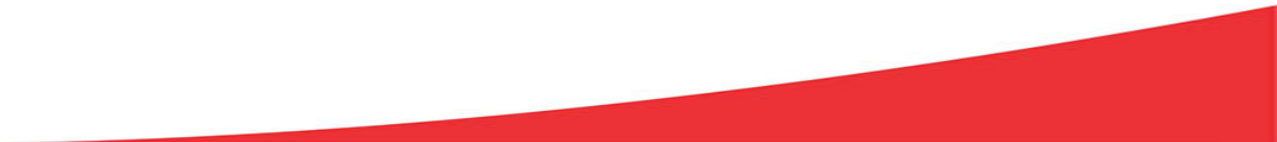 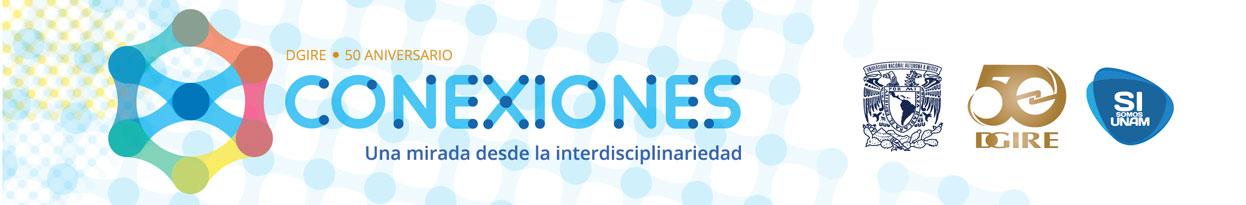 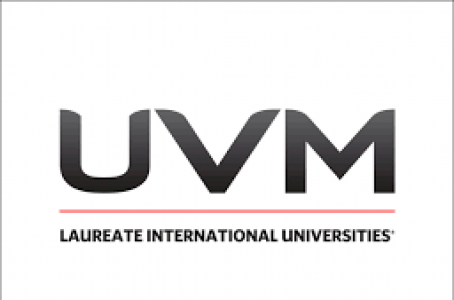 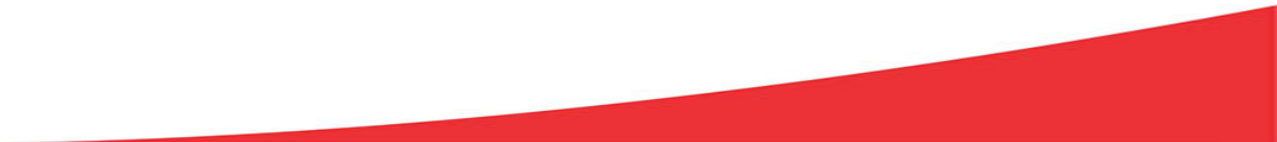 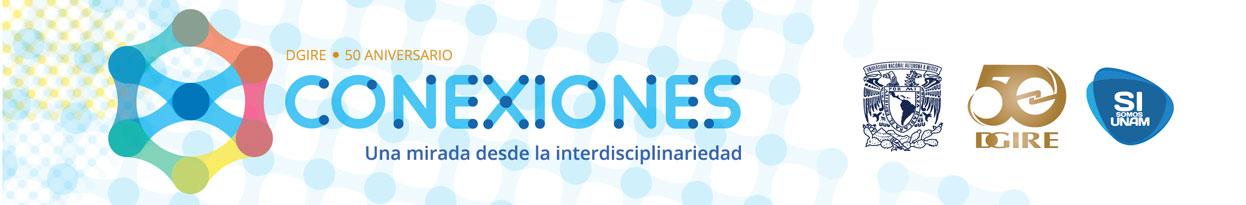 II. Intención.  Sólo una de las propuestas da nombre al proyecto. Redactar como pregunta o premisa problematizadora.
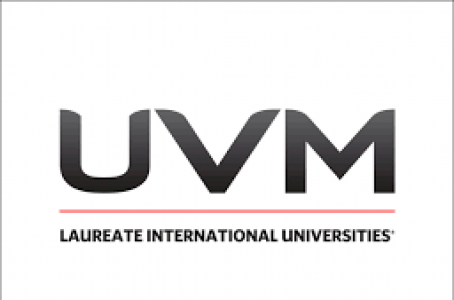 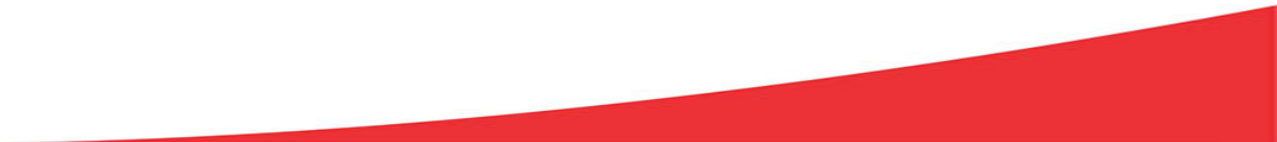 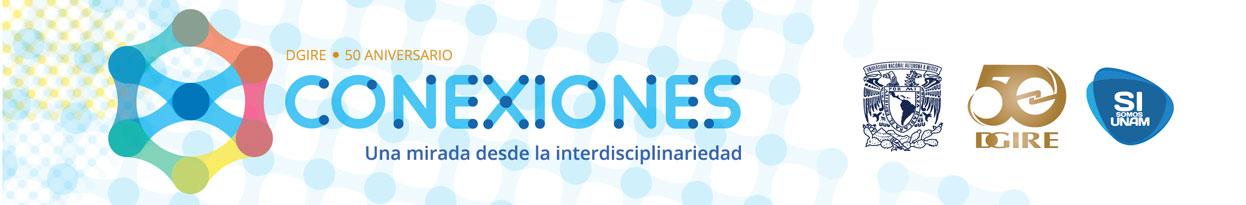 III. Objetivo general del proyecto.
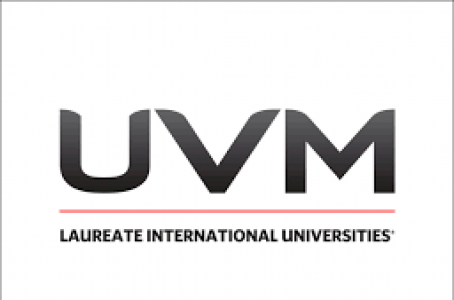 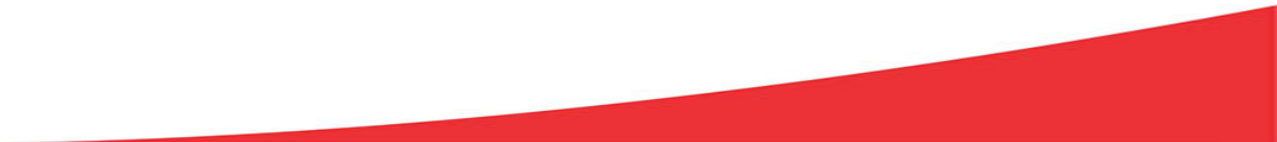 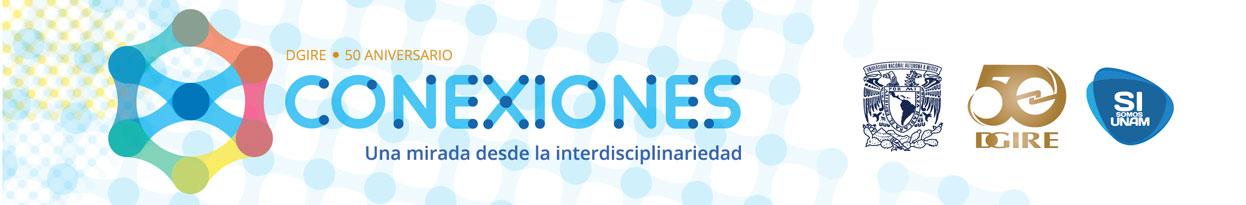 IV. Disciplinas involucradas en el  trabajo interdisciplinario.
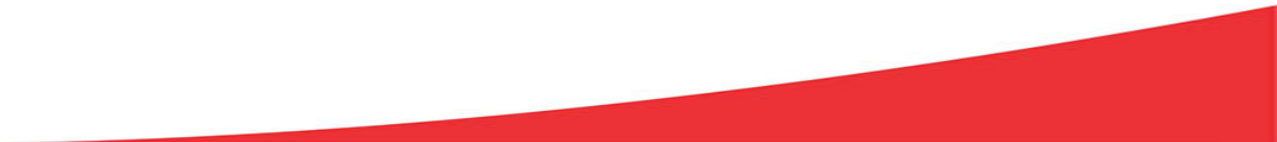 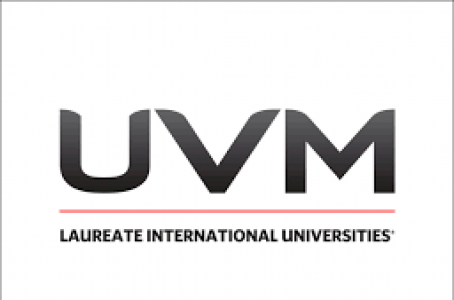 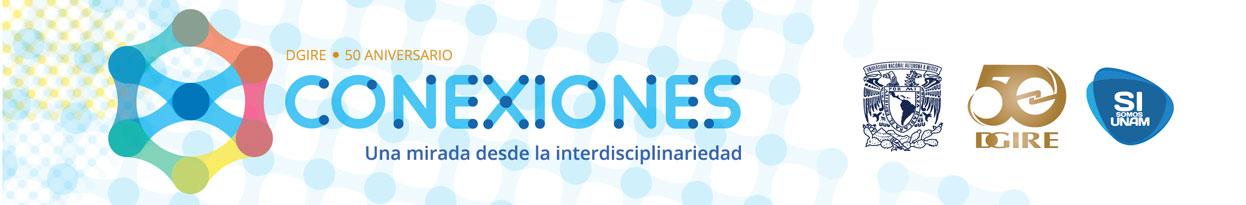 IV. Disciplinas involucradas en el  trabajo interdisciplinario.
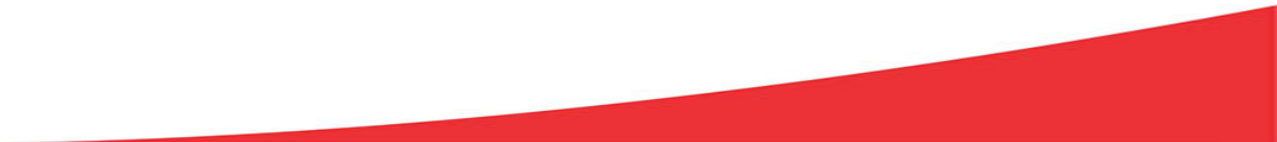 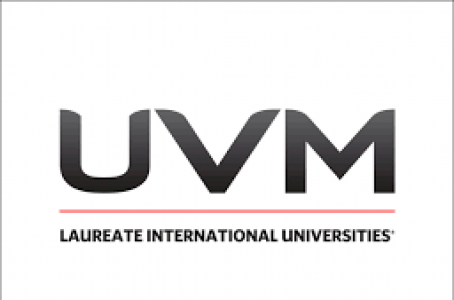 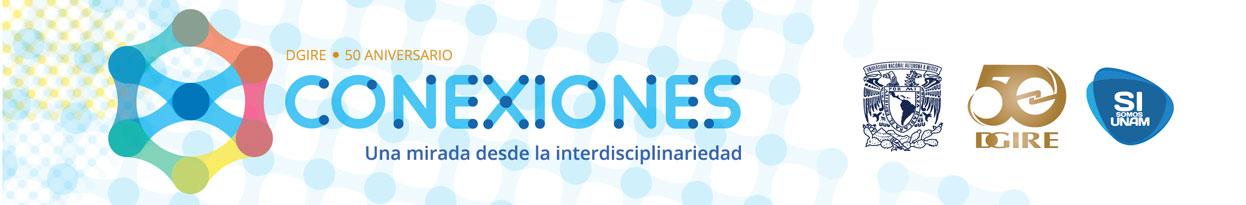 V. Esquema del proceso de construcción del proyecto por disciplinas.
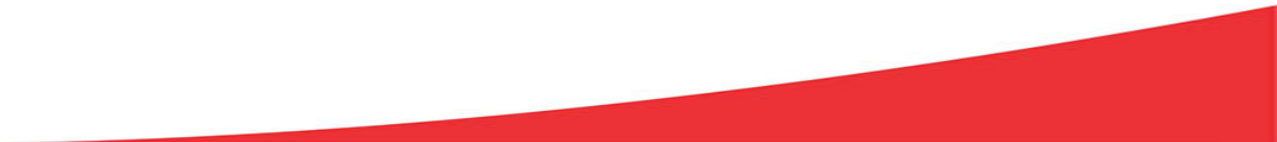 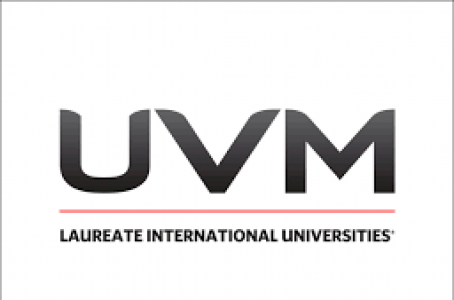 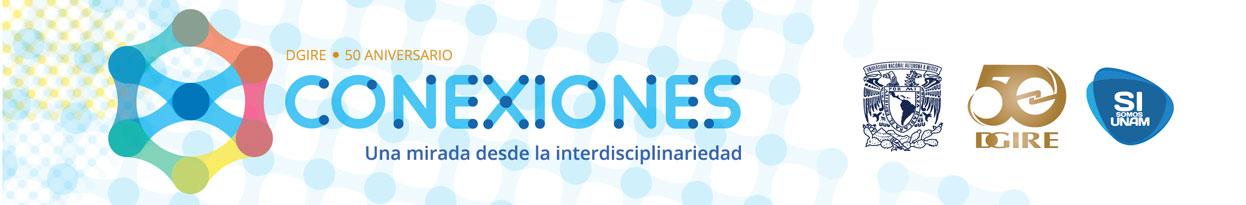 V. Esquema del proceso de construcción del proyecto por disciplinas.
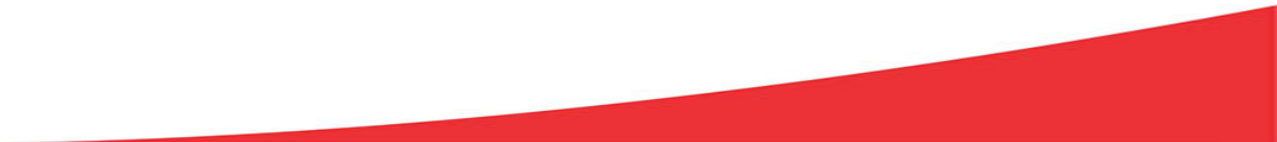 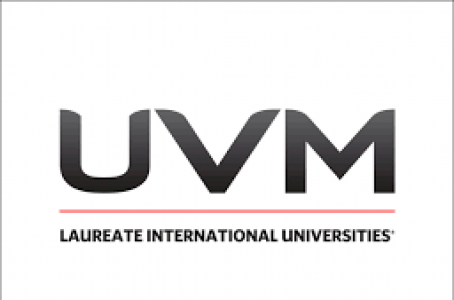 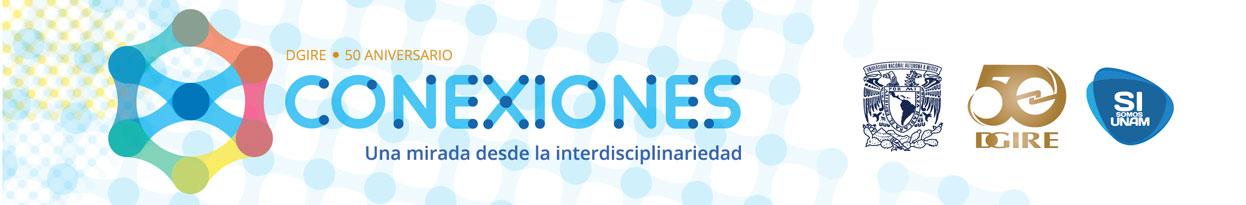 VI. Tiempos que se dedicaran al proyecto cada semana.
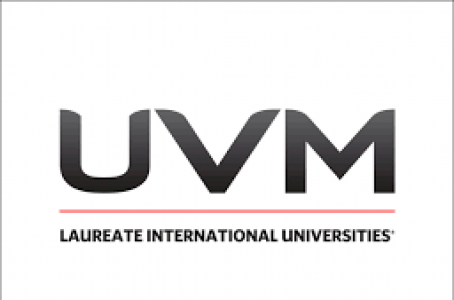 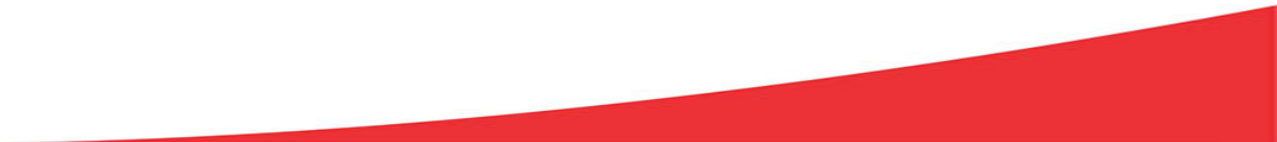 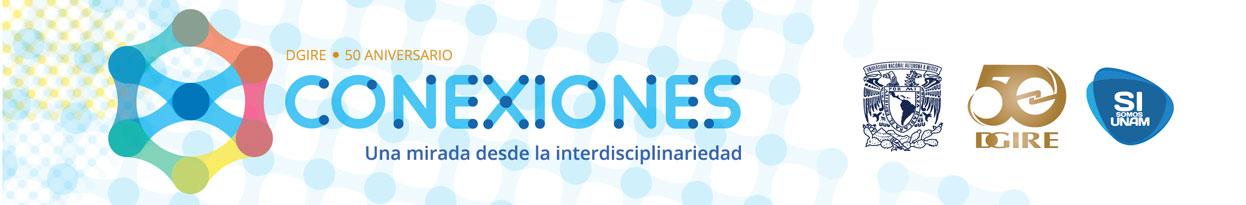 VII. Presentación del Proyecto.
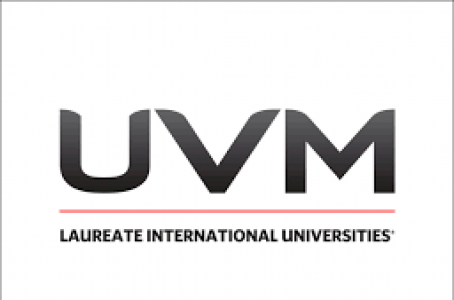 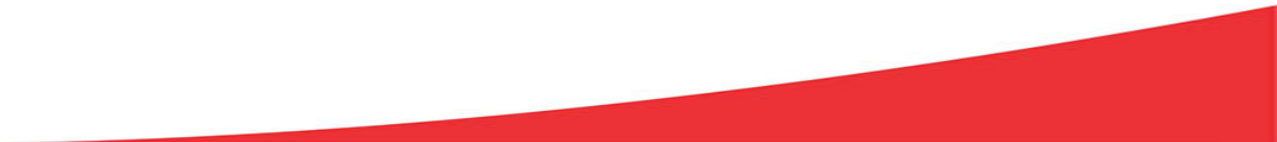 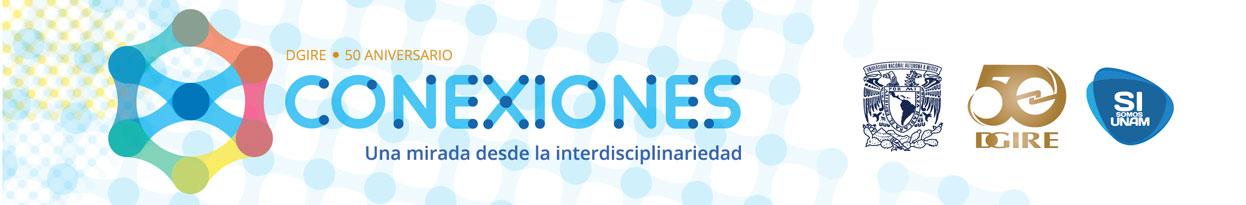 VIII. Evaluación del Proyecto.
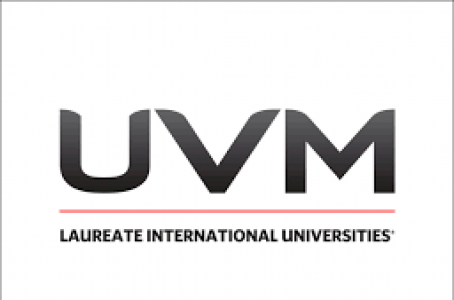 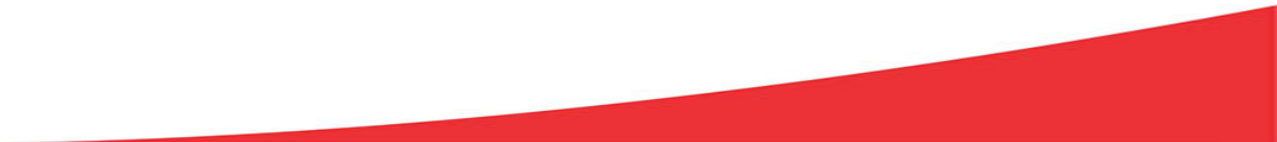 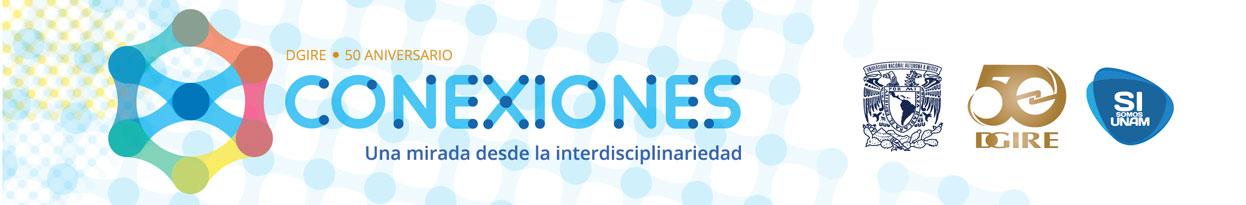 Evidencias Sesión 2.
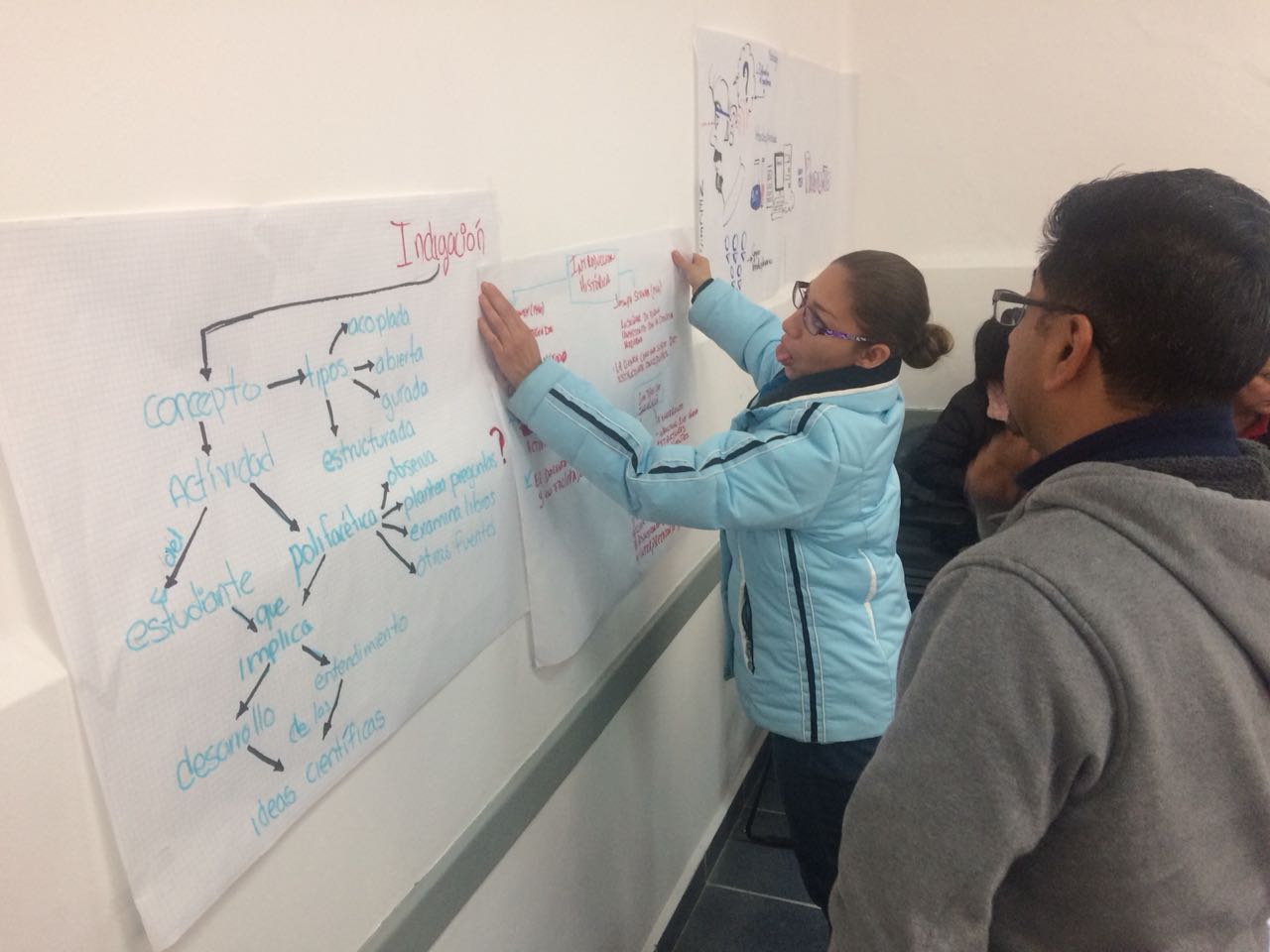 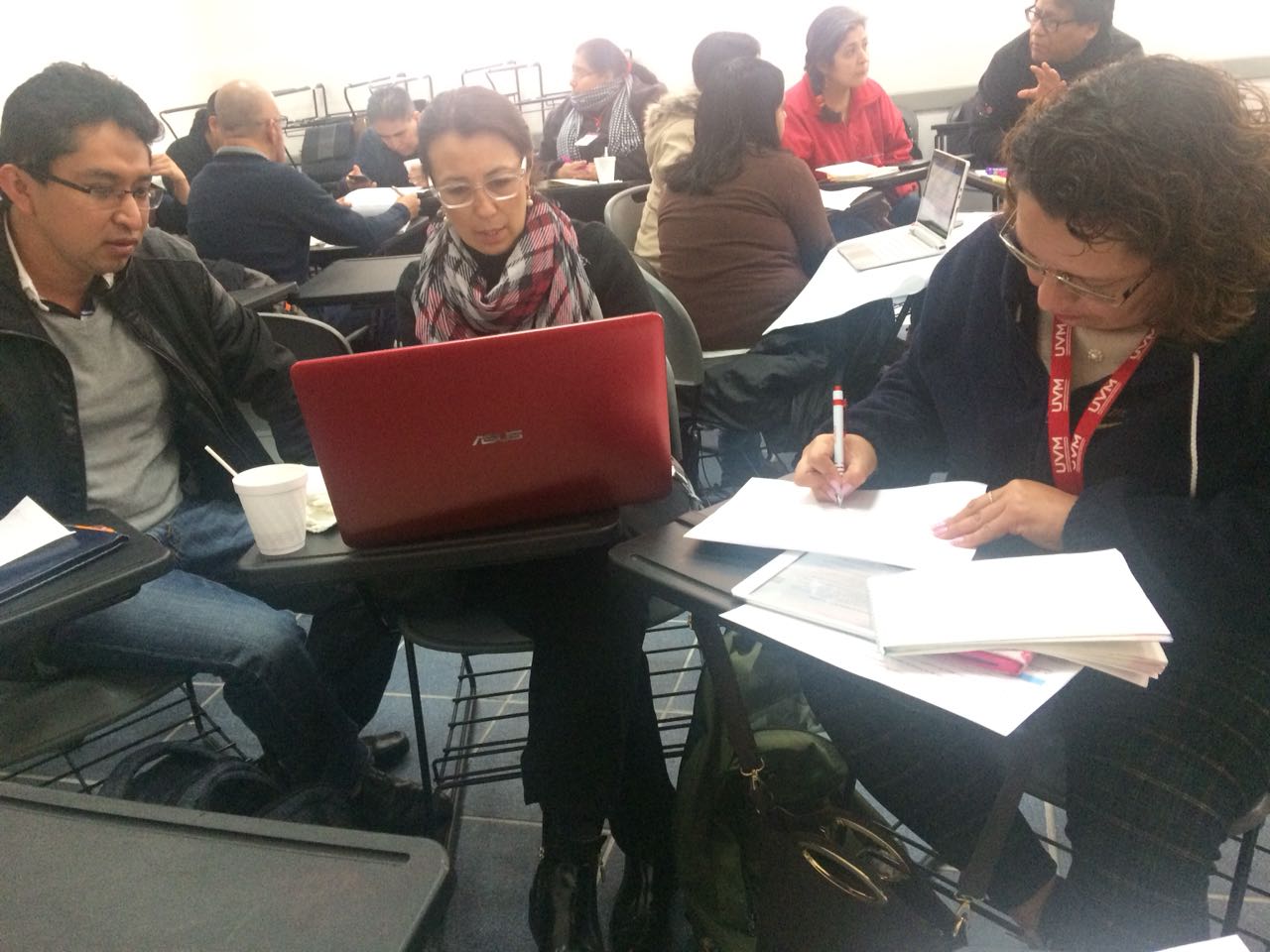 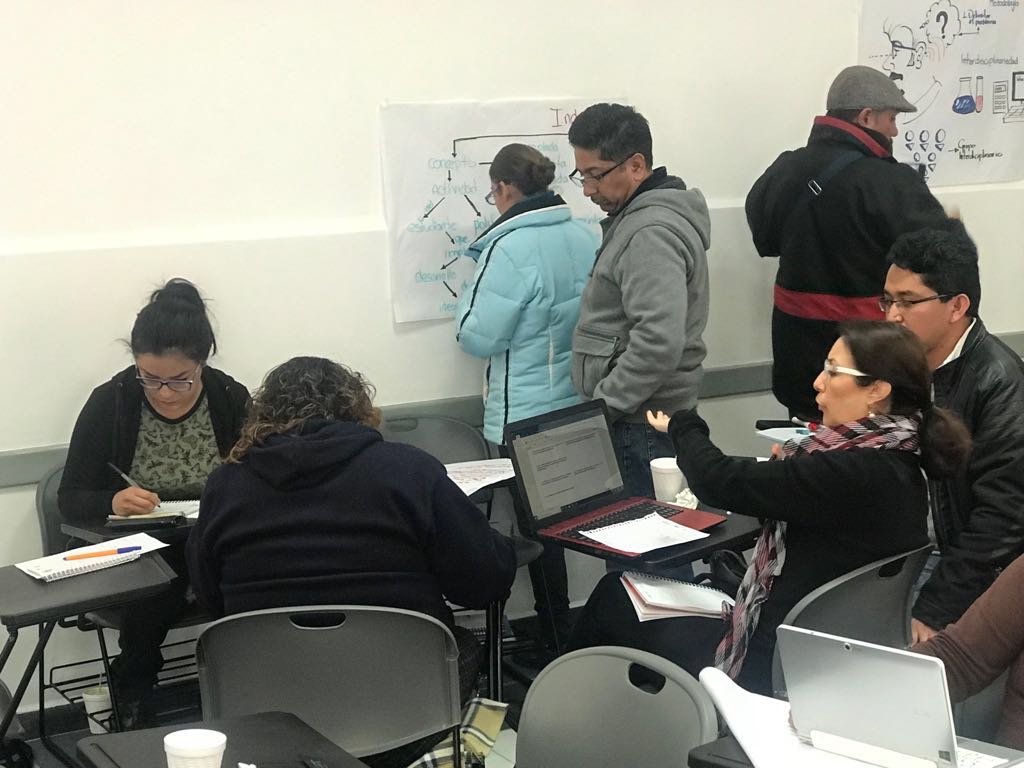 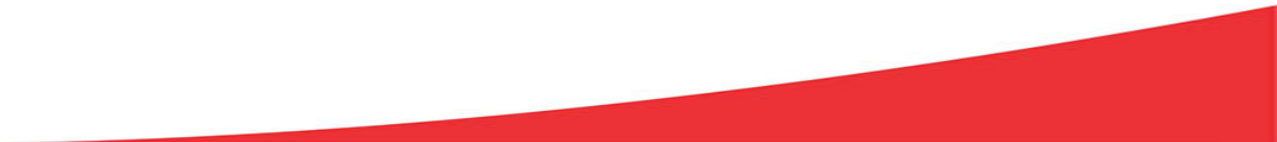 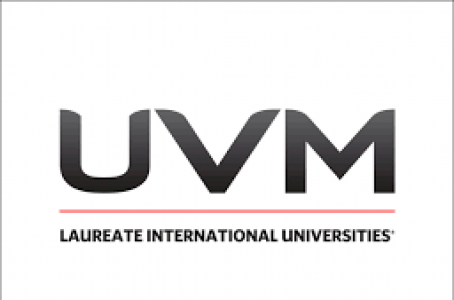